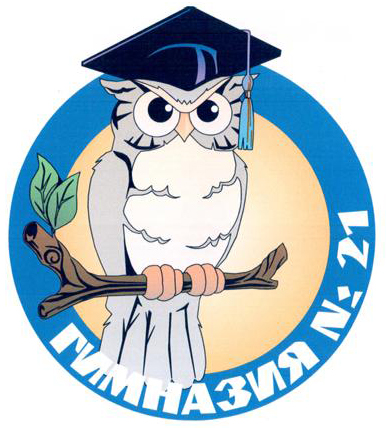 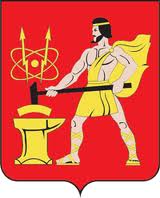 Городское округ
 Электросталь 
Московской области
Стандарт организации работы общеобразовательной школы
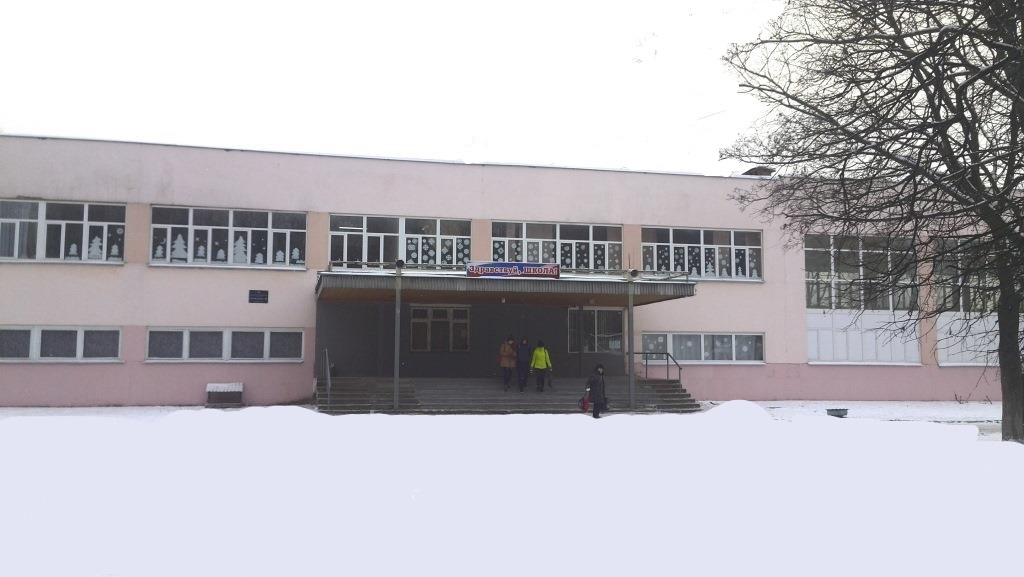 Муниципальное общеобразовательное учреждение «Гимназия №21»
Общее состояние  внутреннего пространства здания  - 4
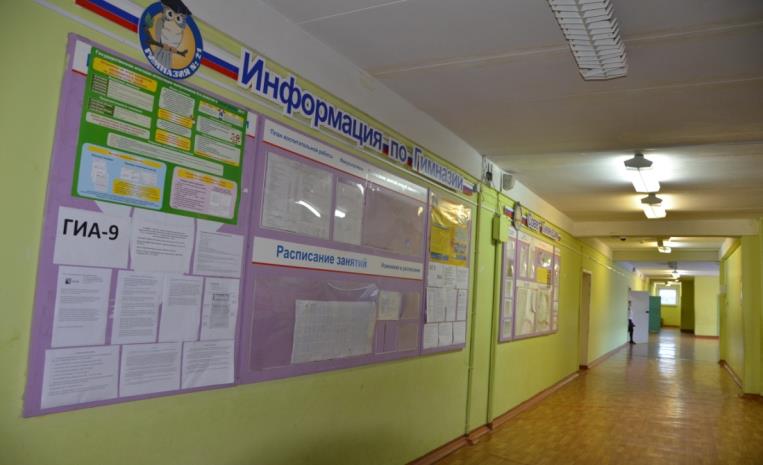 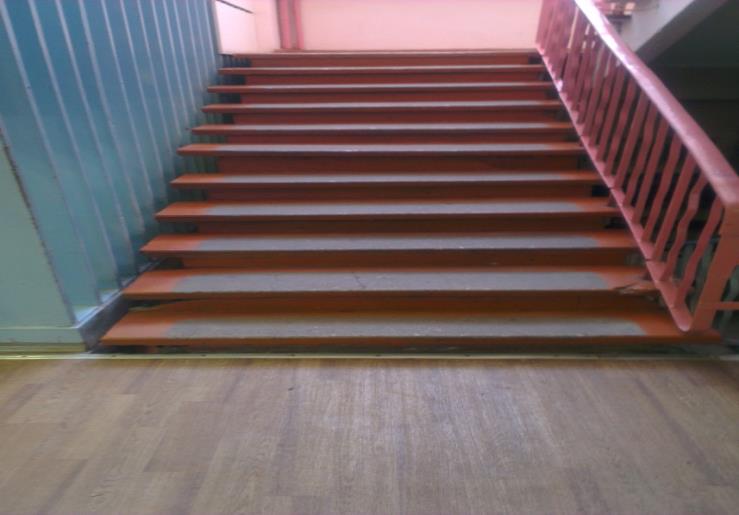 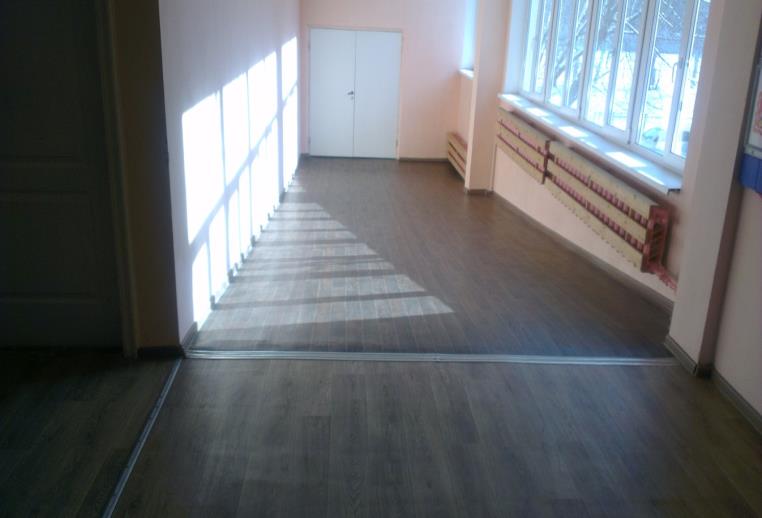 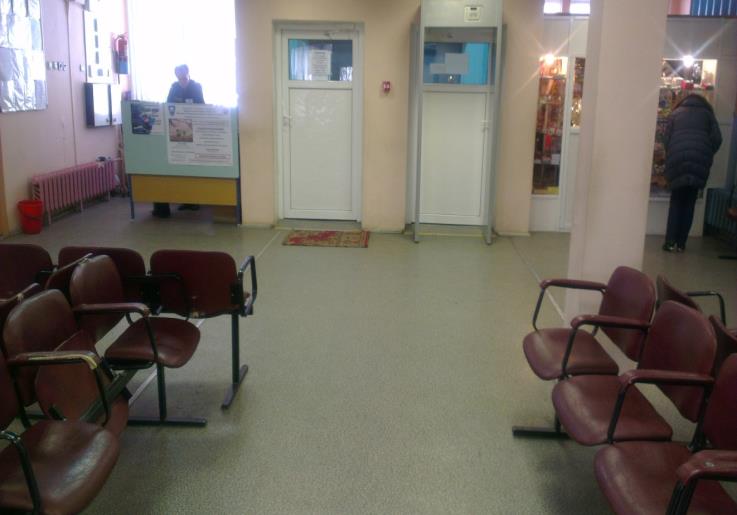 Единый стиль оформления кабинетов, коридоров, классов - 4
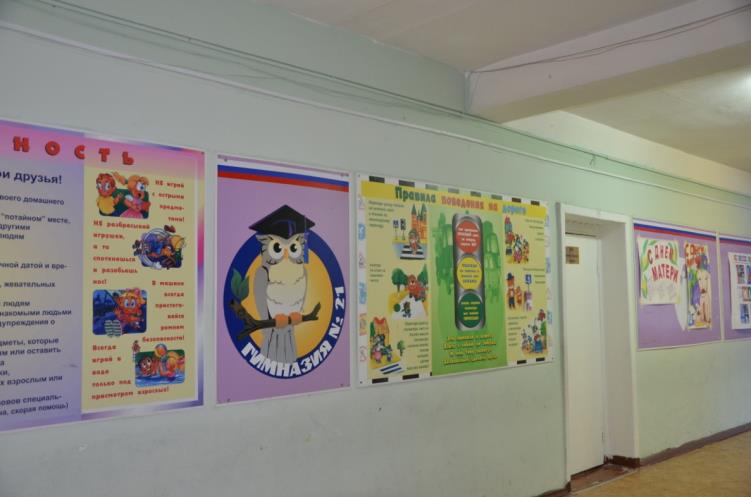 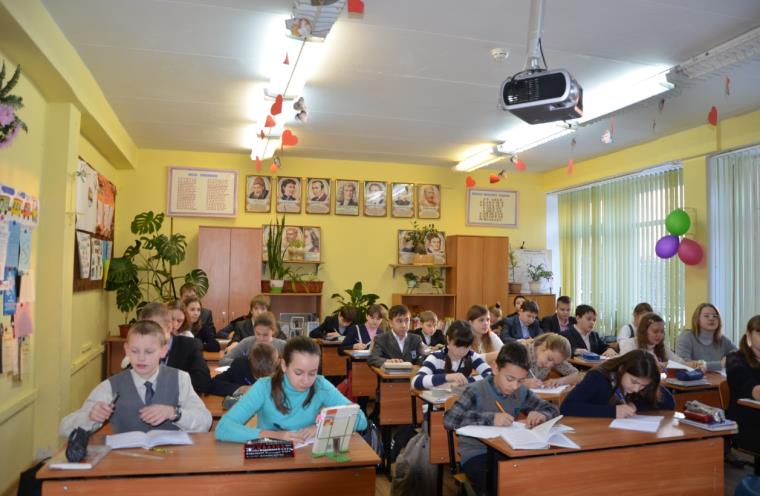 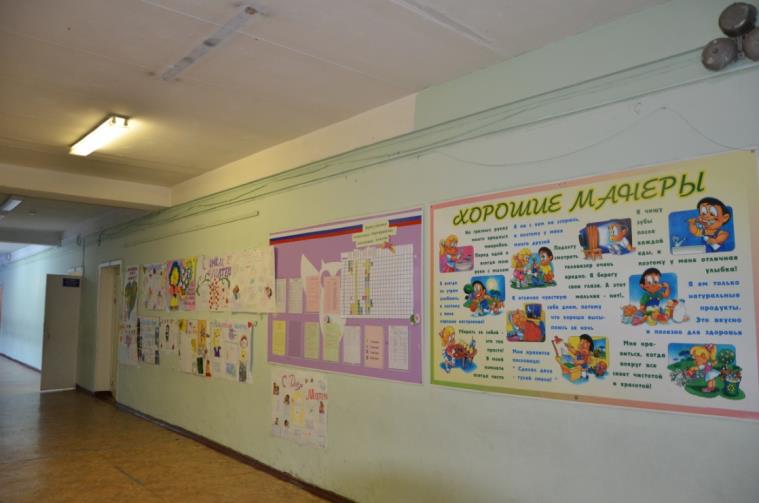 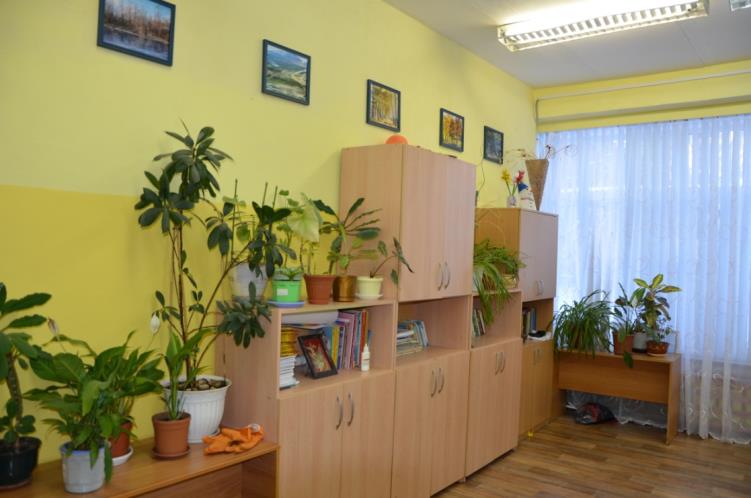 Соответствие требованиям оптимальной организации учебной среды - 4
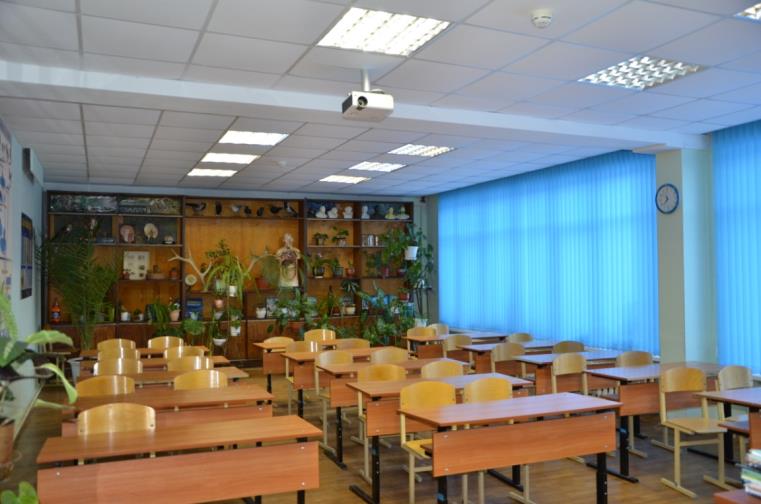 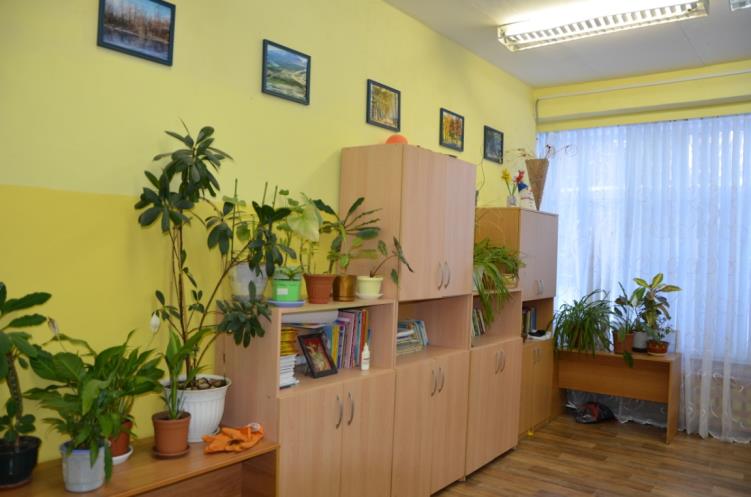 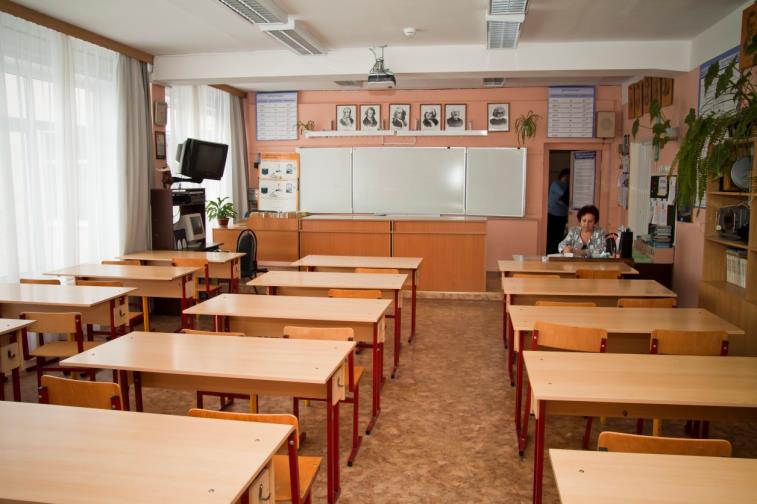 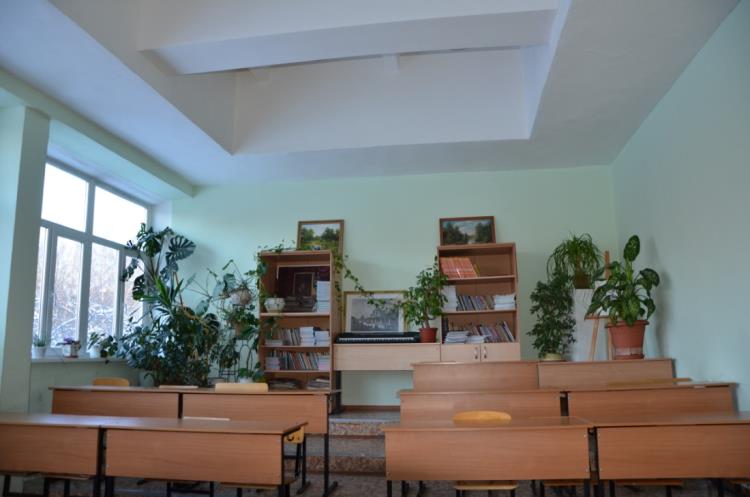 Внешний вид участников образовательного процесса - 4
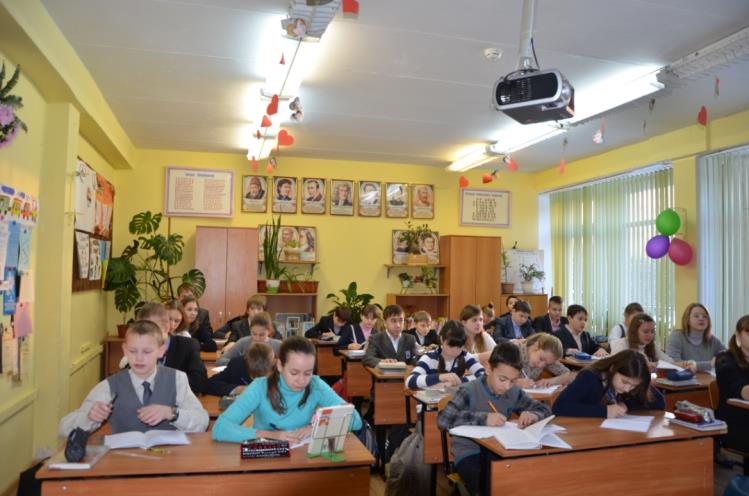 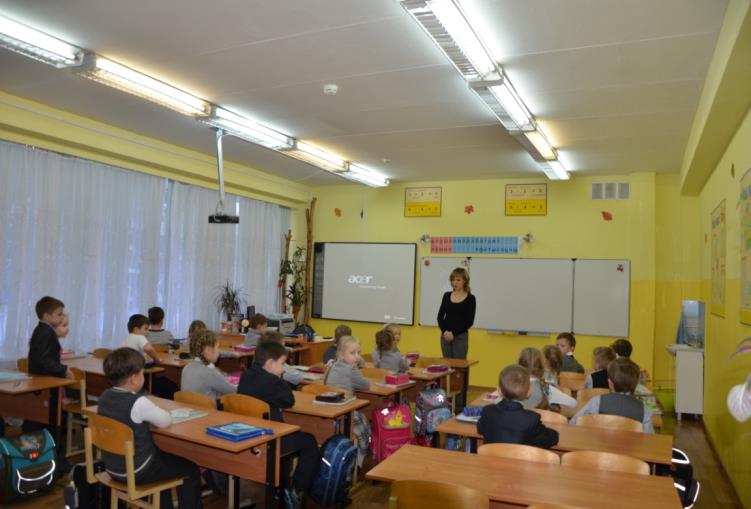 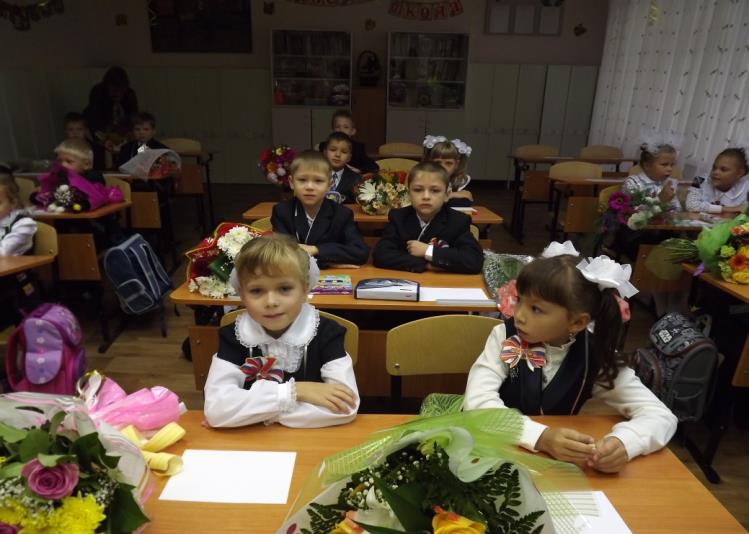 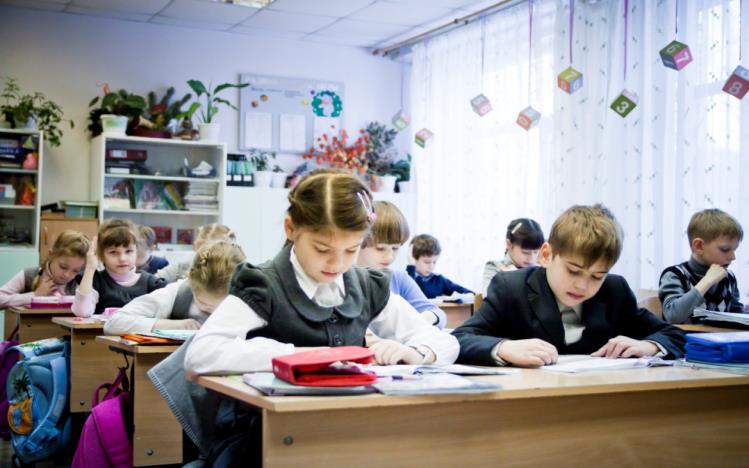 Уют (атмосфера, удобный порядок, приятная устроенность быта обстановки). Совокупность изящества и комфорта - 4
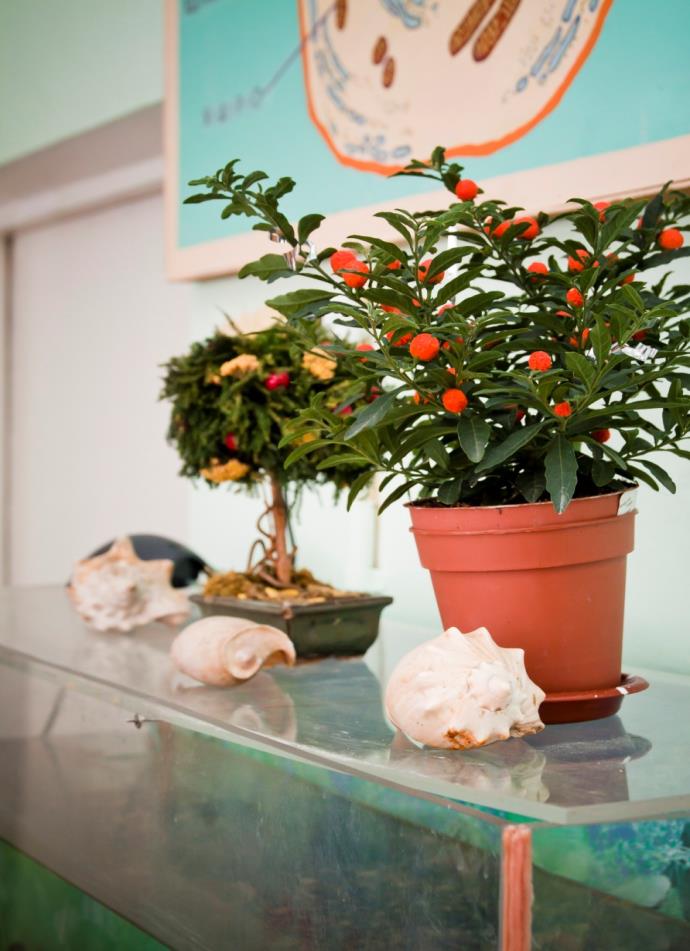 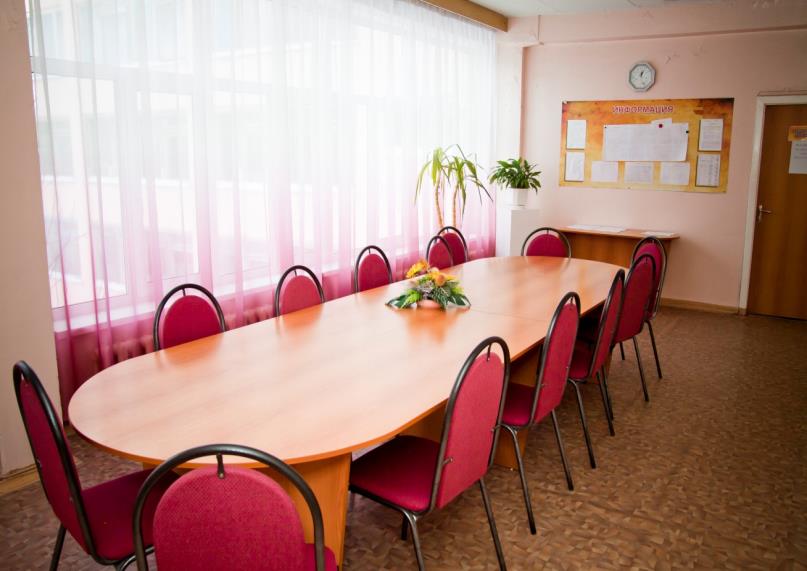 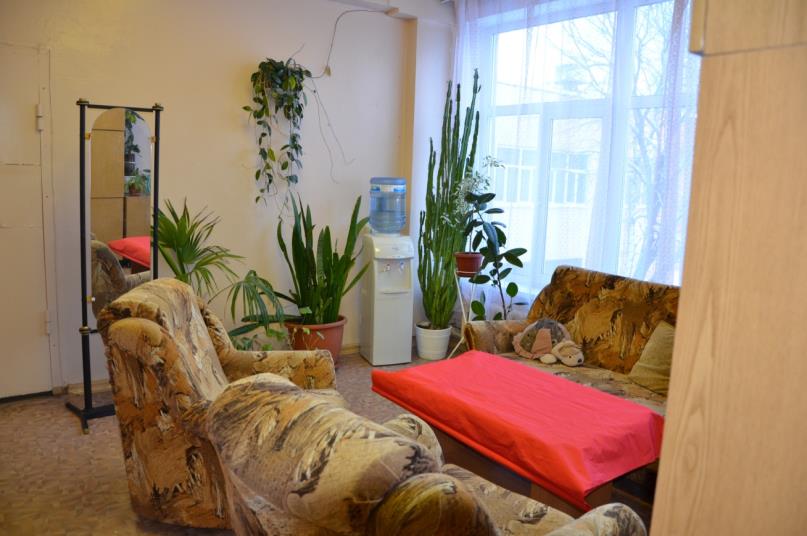 Воспитательная среда- действительность окружающая ребенка, из которой он черпает знания об отношениях (традиции, дисциплина) - 5
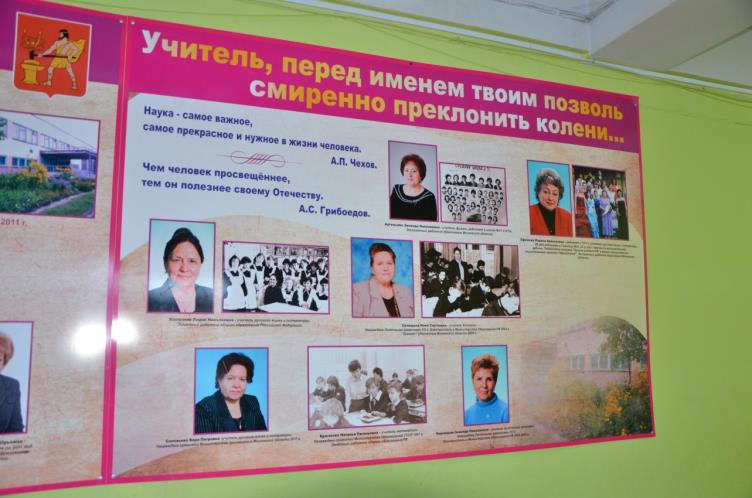 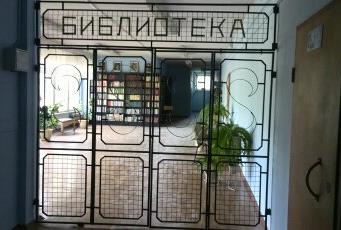 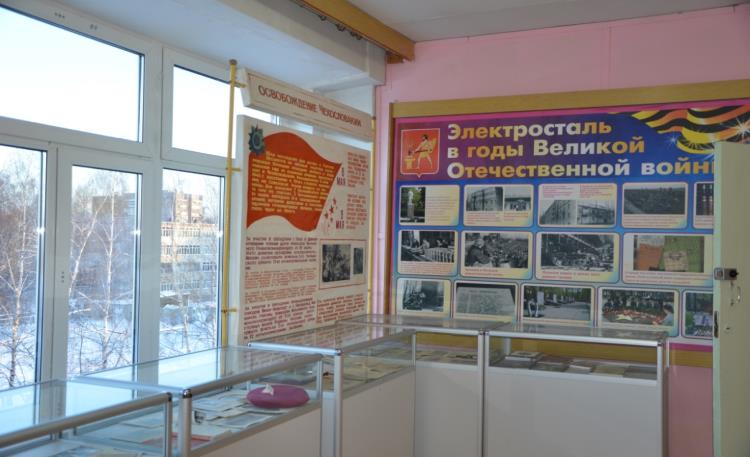 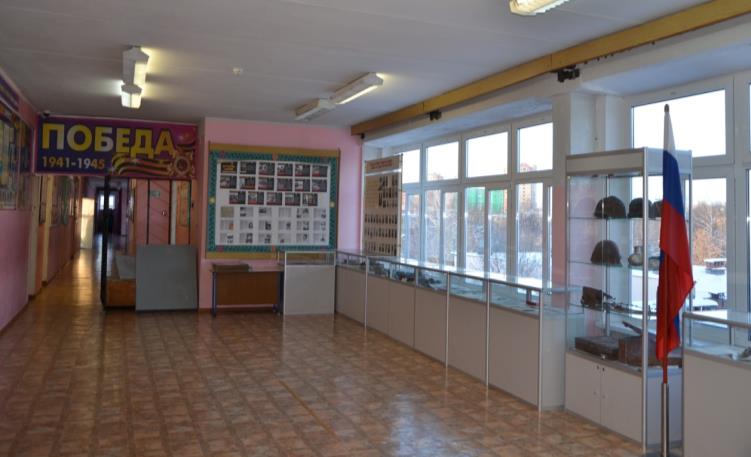 Организация режима образовательного процесса - 3
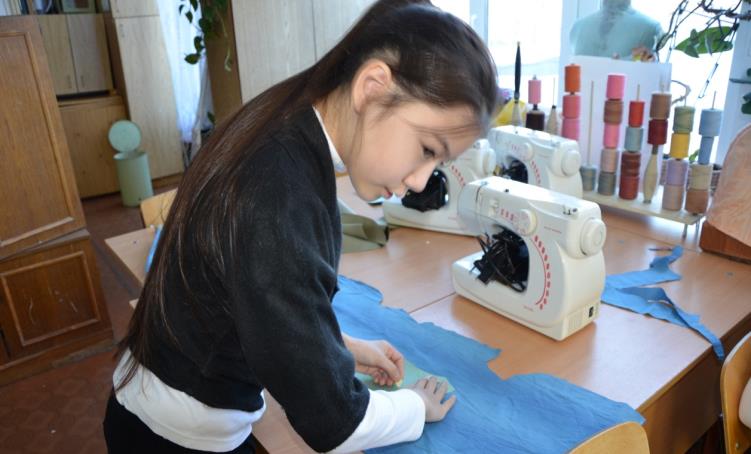 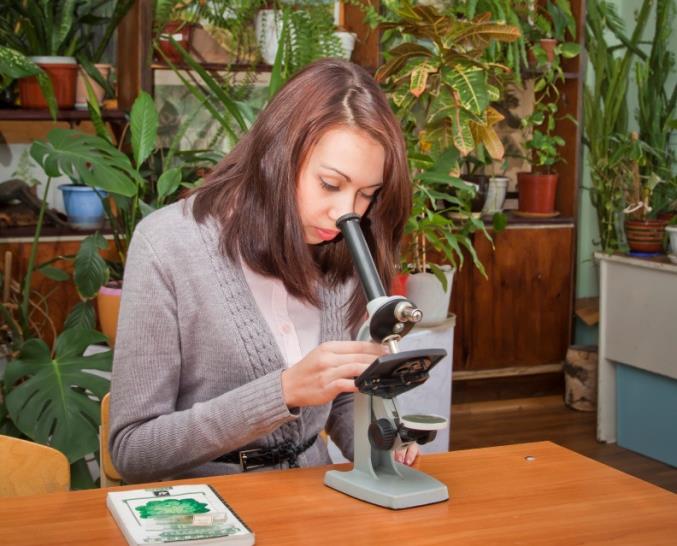 Расписание занятий (правильное распределение нагрузки, учет работоспособности, физиологических возрастных особенностей) - 4
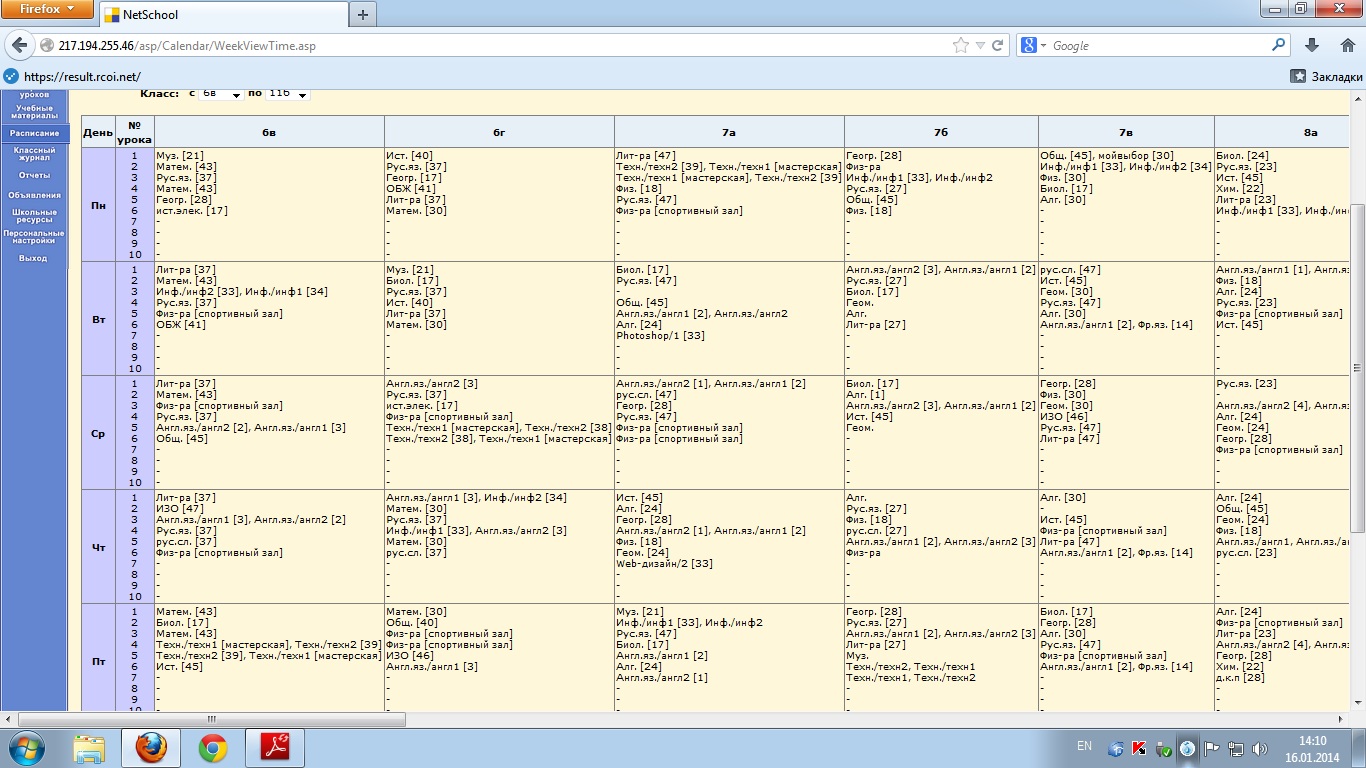 Вестибюльная группа (гардеробные для учащихся, администрация, канцелярия) – 3
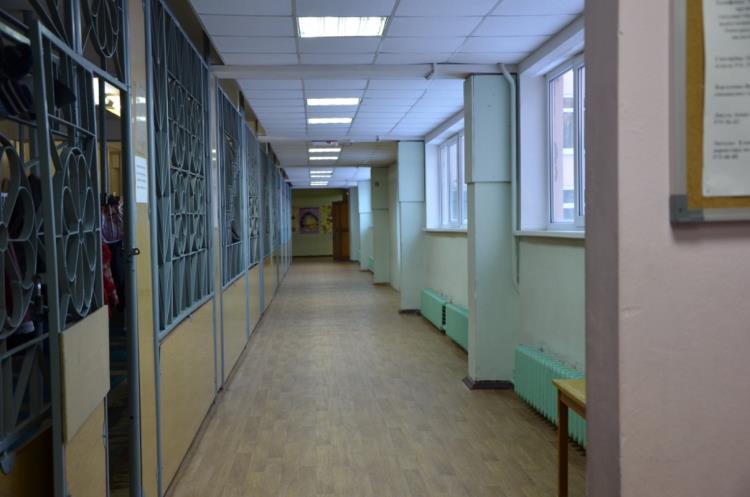 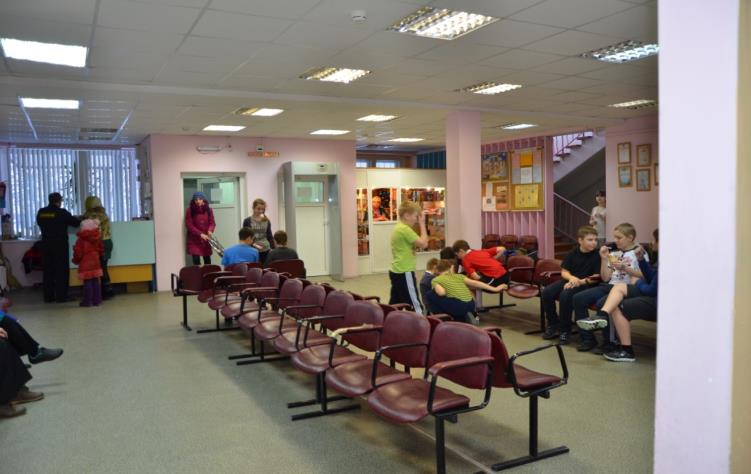 Рекреационные помещения (в т.ч. Как центр досуга) - 1
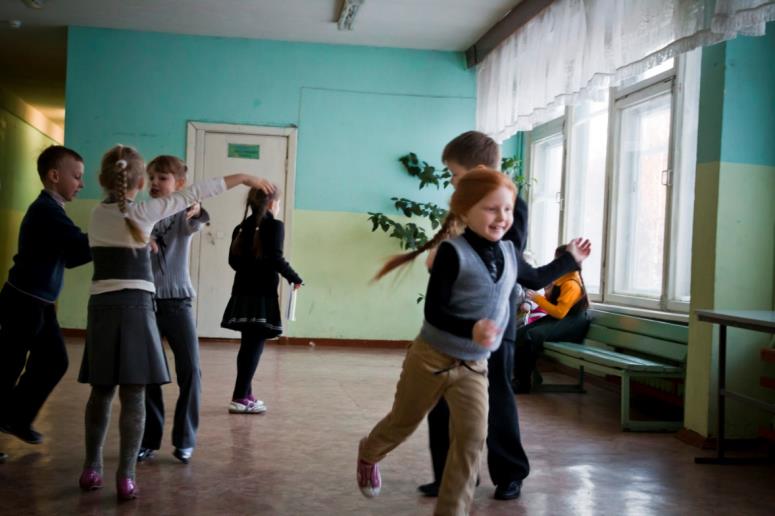 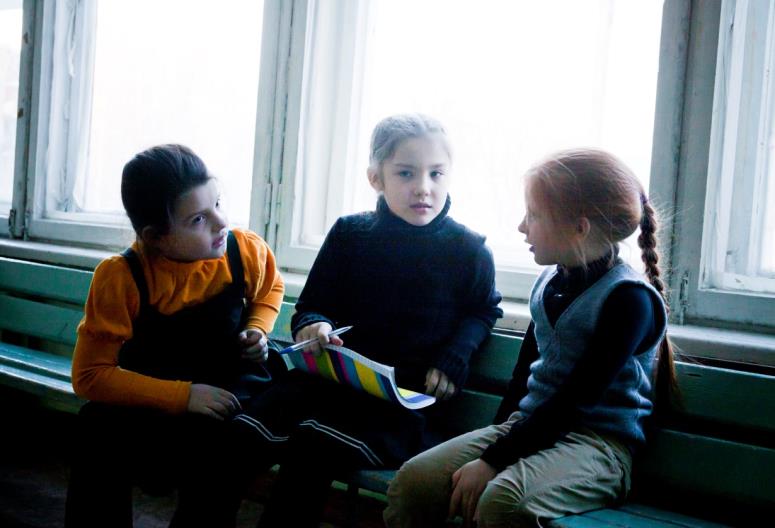 Холл, коридор - 4
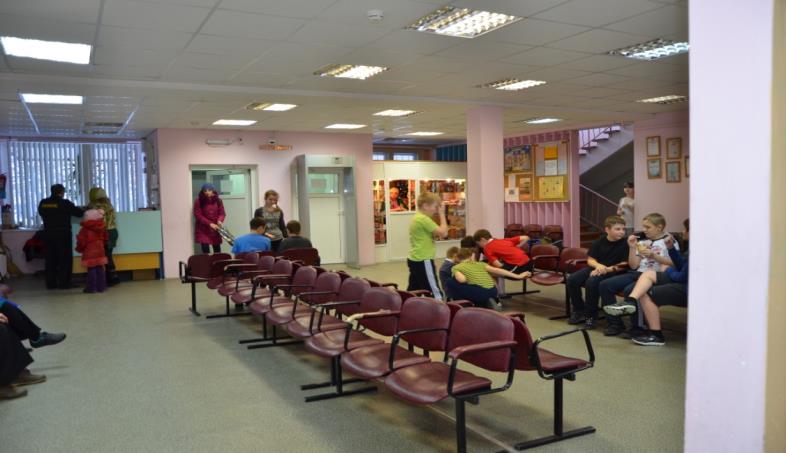 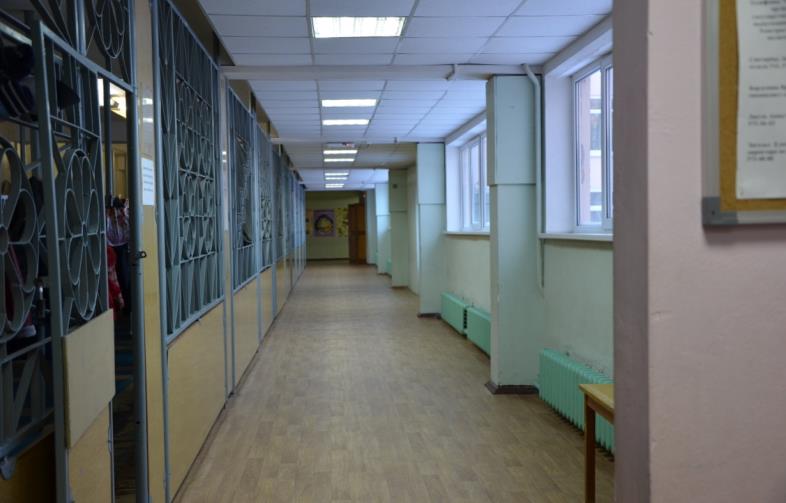 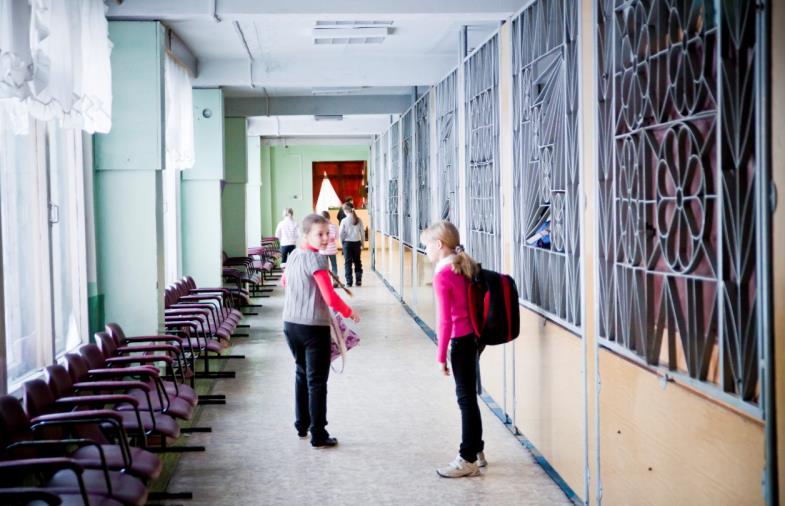 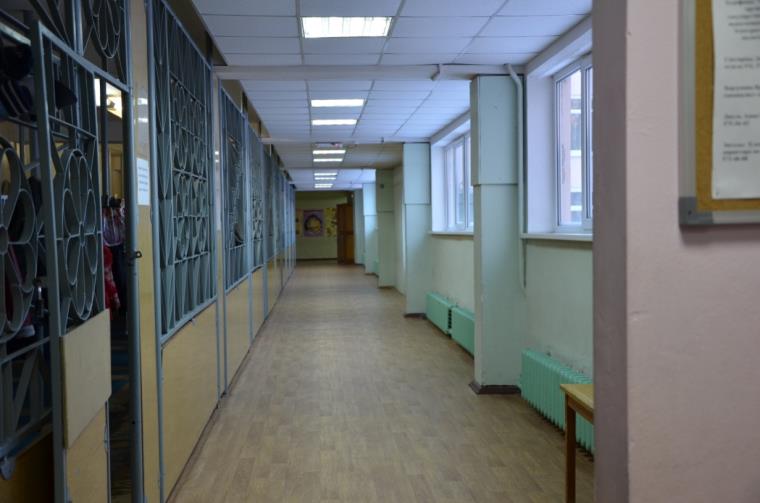 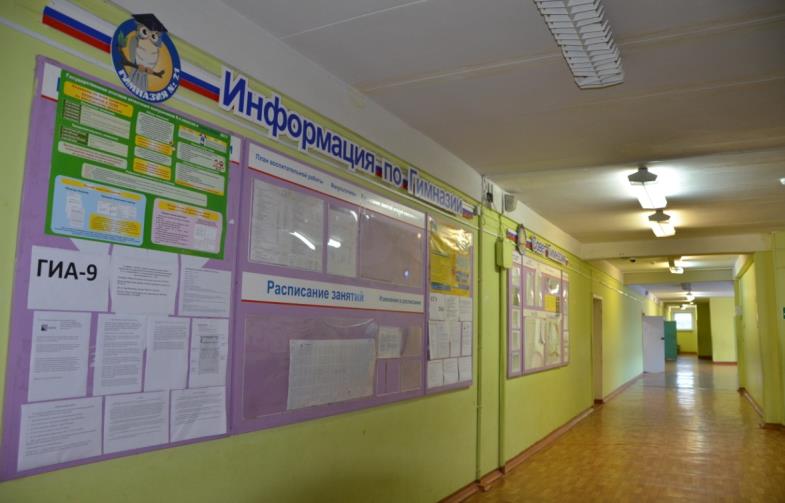 Библиотека (читальный зал, медиатека, число мест, рабочие зоны…) , справочно-информационный центр - 1
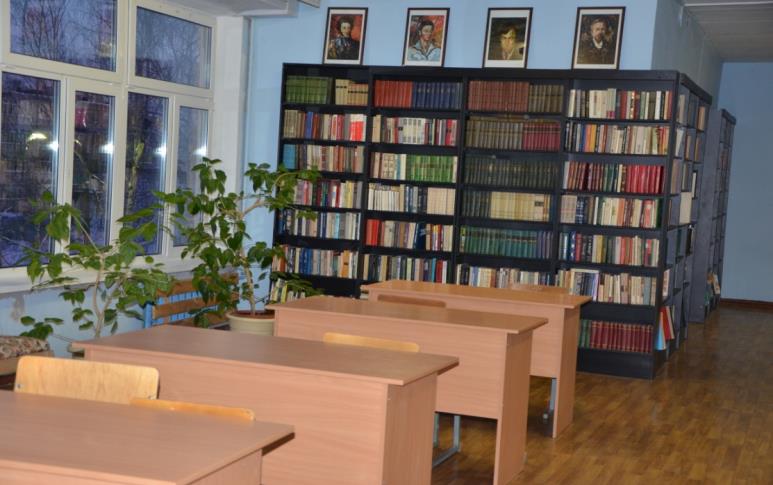 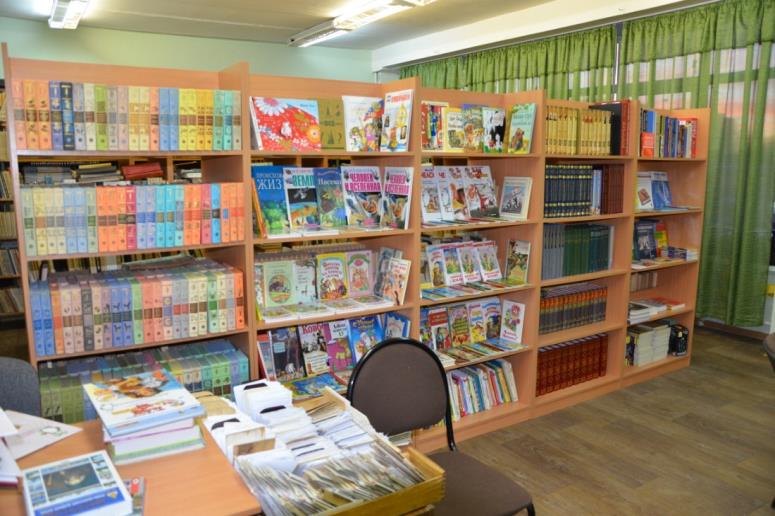 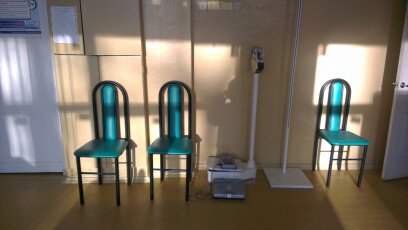 Медицинский блок (лицензия, функционирование) - 4
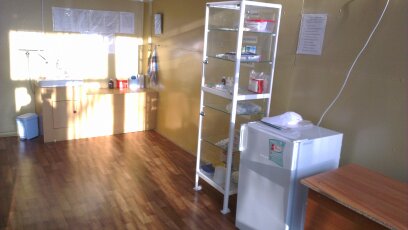 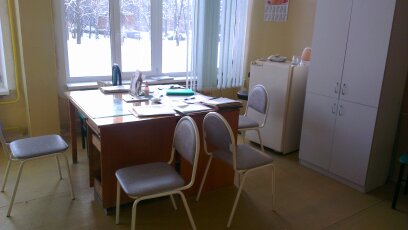 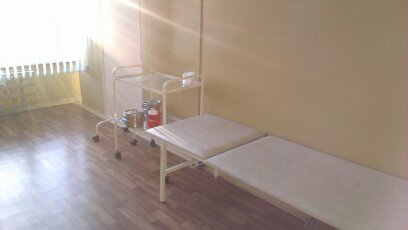 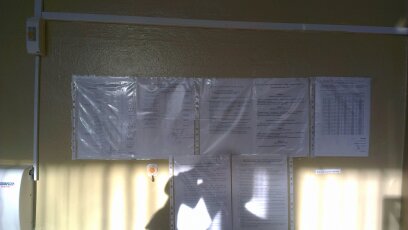 Кухонный блок (пищеблок) - 4
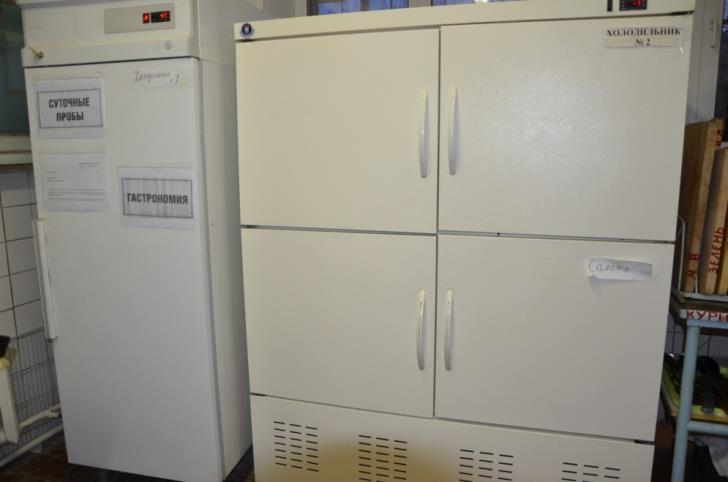 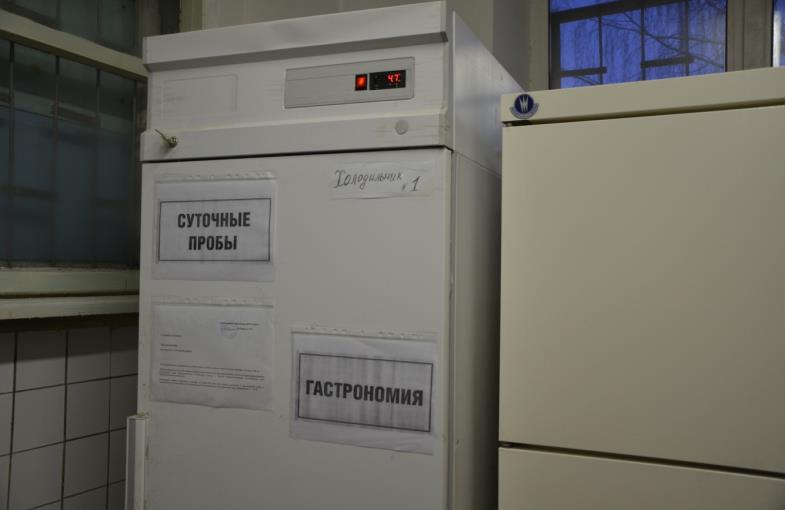 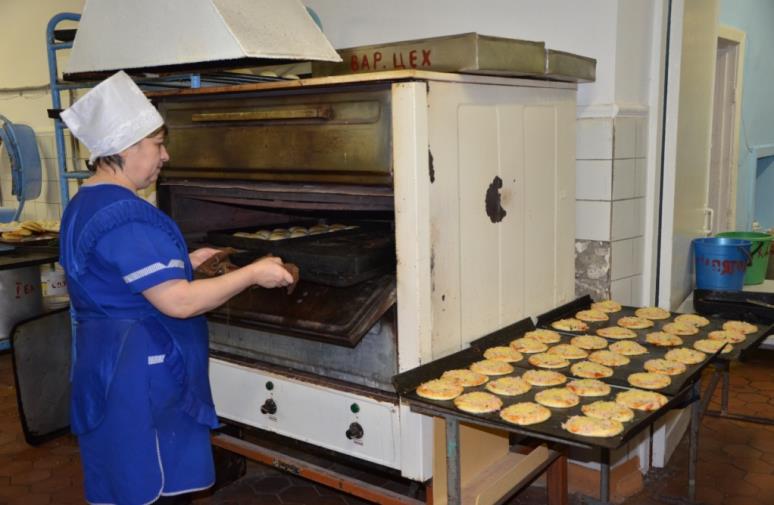 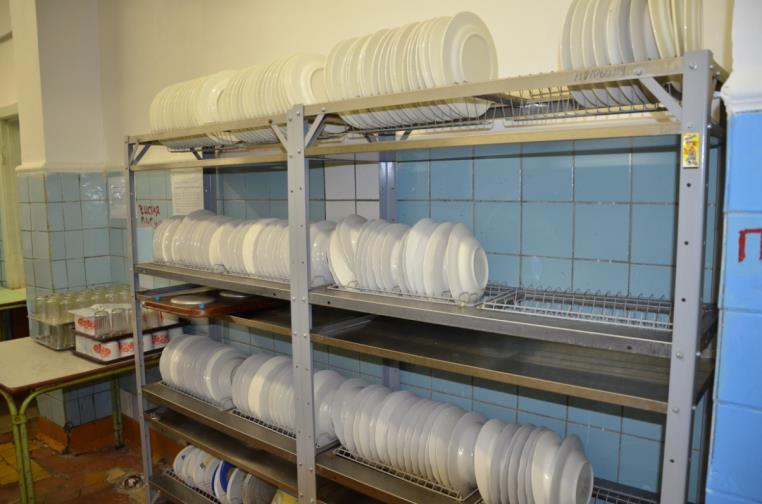 Столовая (обеденный  зал,  буфет)- 4
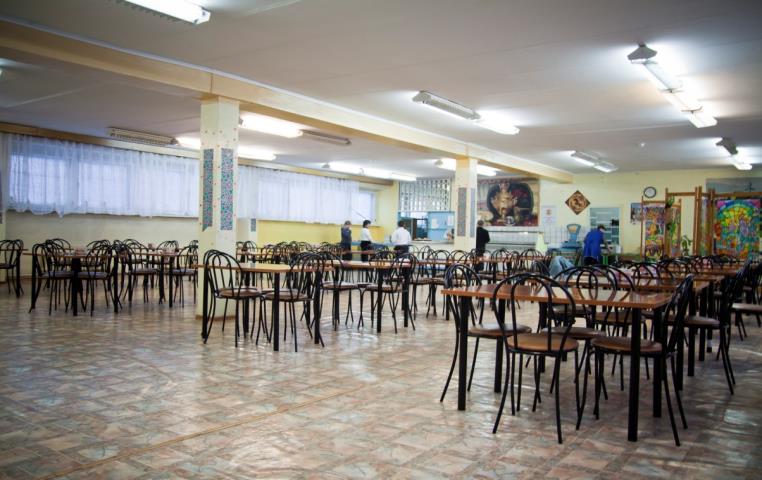 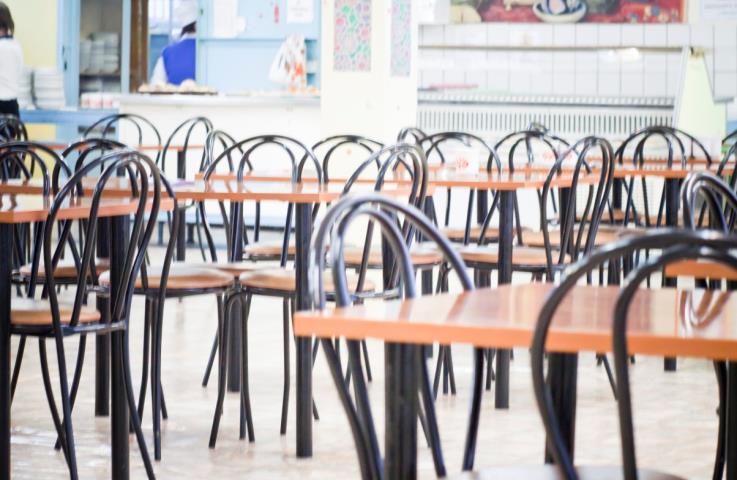 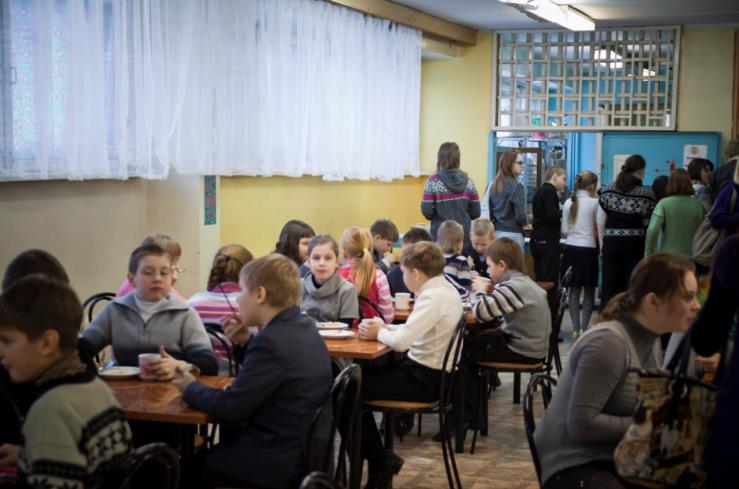 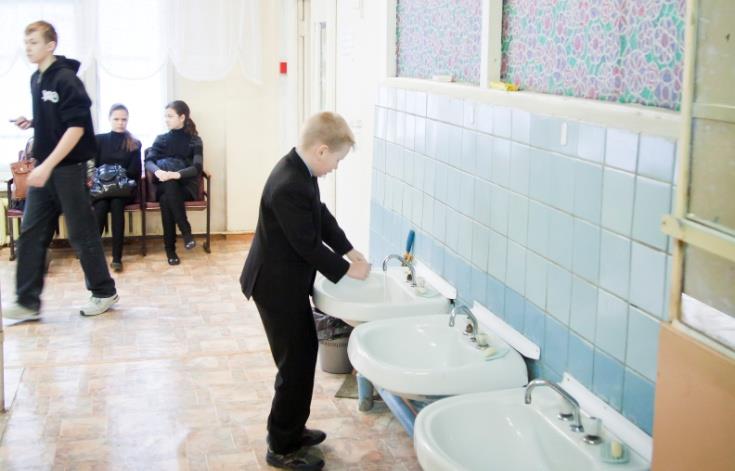 Учебно-спортивная зона (спортзал, бассейн) - 3
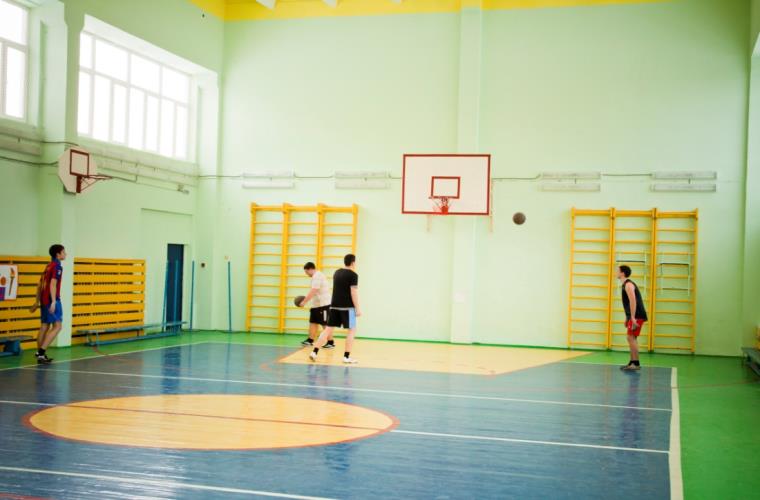 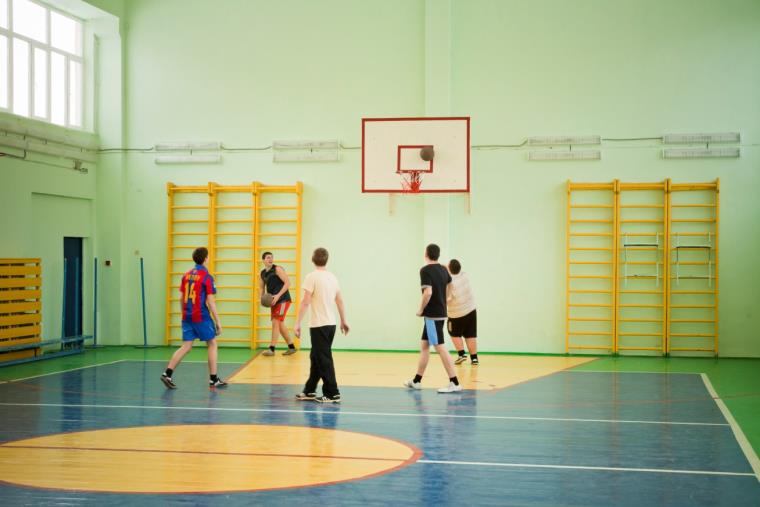 Учебная группа помещений - 3
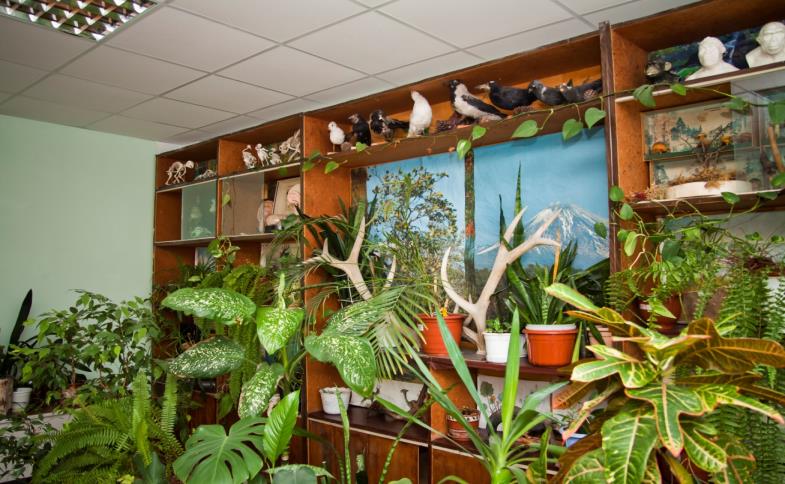 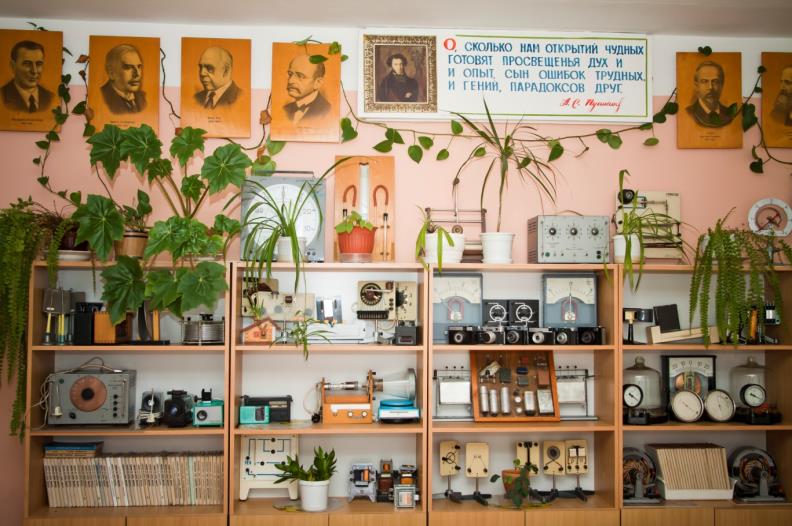 Группа начальных классов (организация урочной и внеурочной деятельности)  - 2
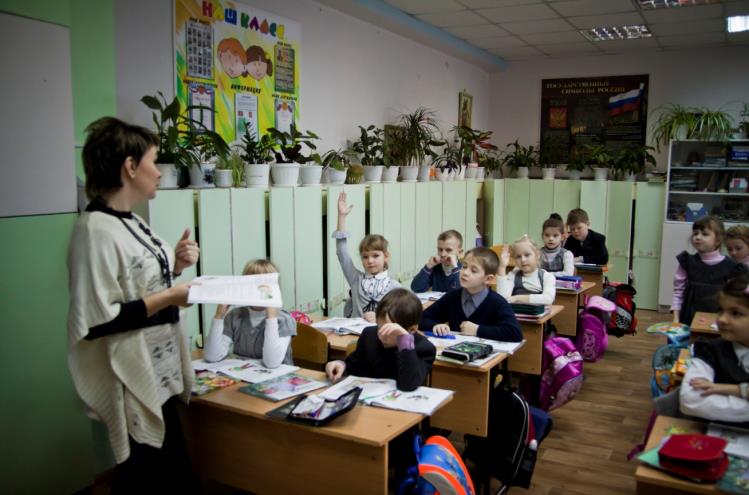 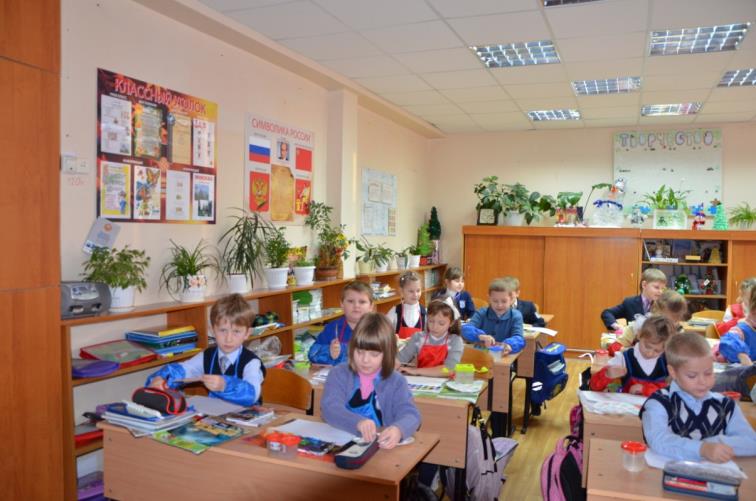 Универсальные помещения для групп продленного дня -0
Зрительный зал, актовый зал - 4
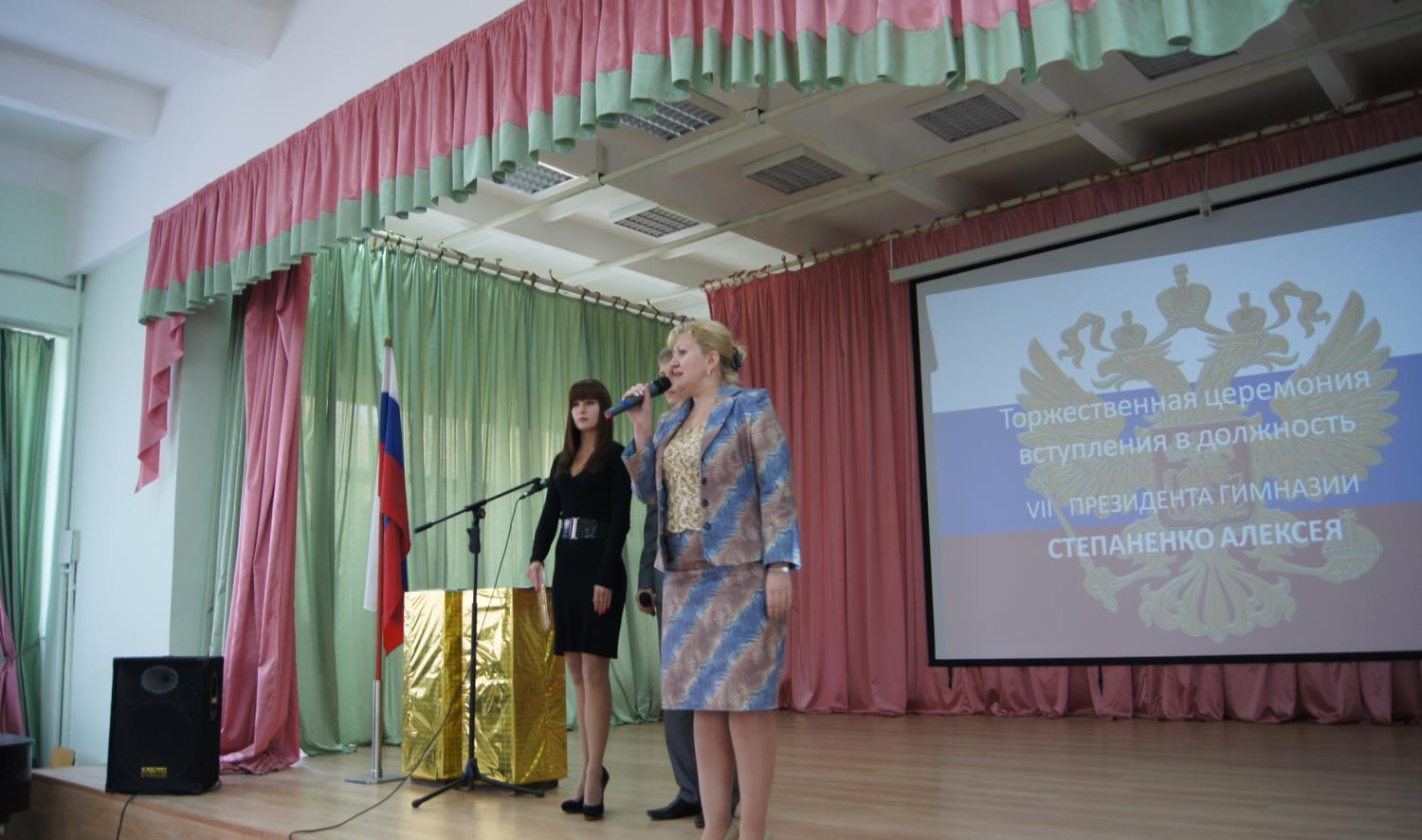 Методический кабинет с учительской и зоной отдыха - 5
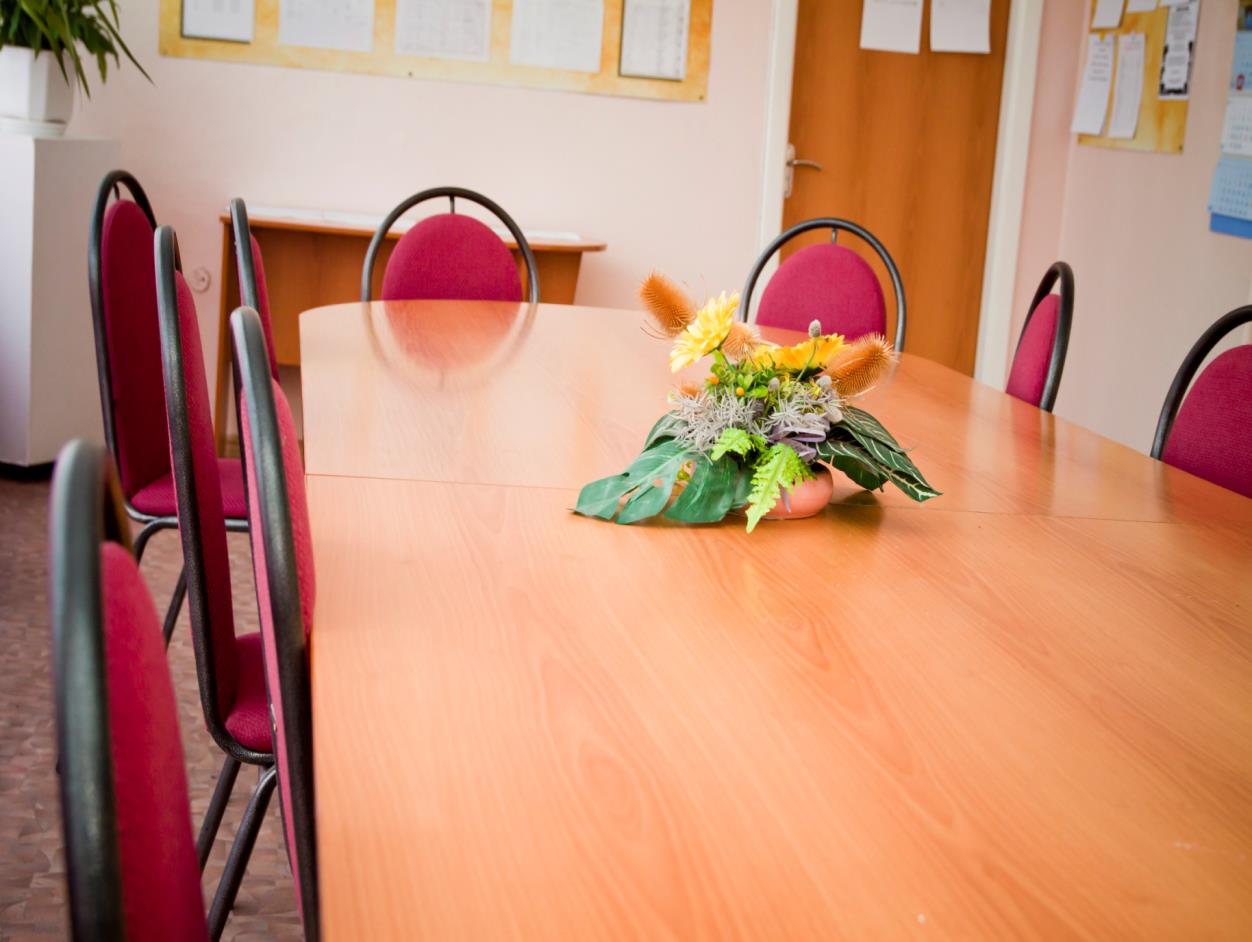 Зимний сад, уголок живой природы -1
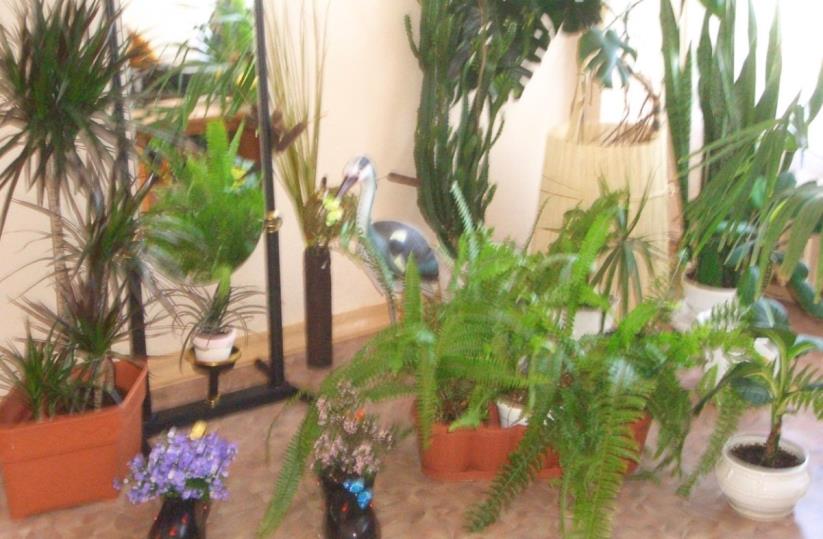 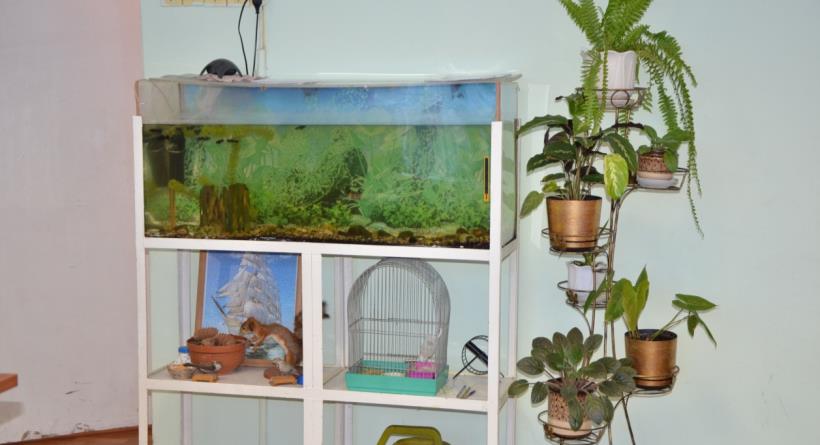 Помещения для психологической разгрузки - 0
Кабинет психолога, кабинет логопеда -2
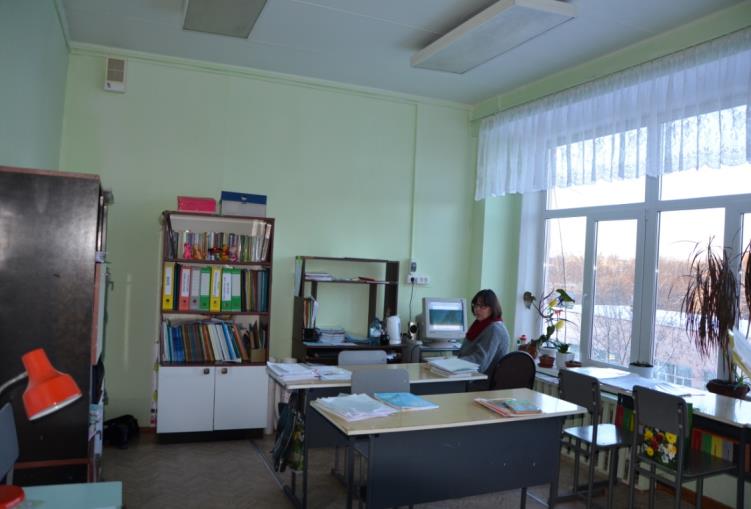 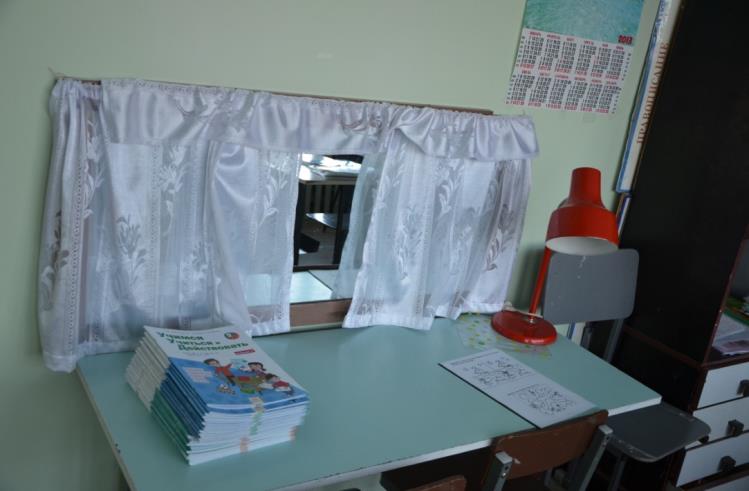 Места личной гигиены (уборные, умывальные, душевые –соответствие, количество санитарных приборов)-2
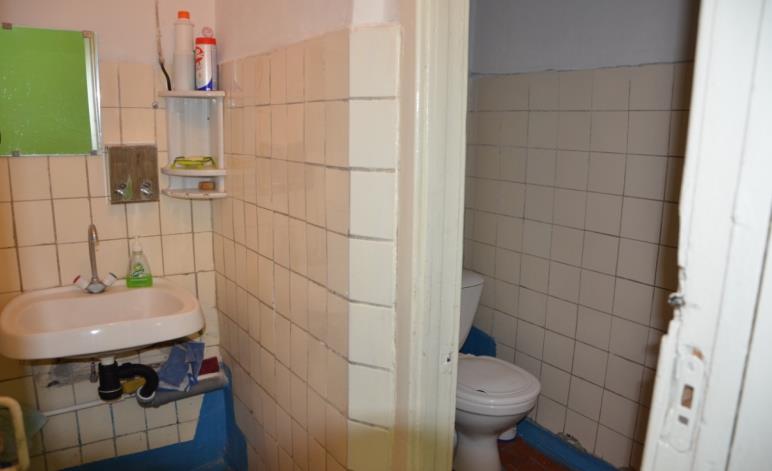 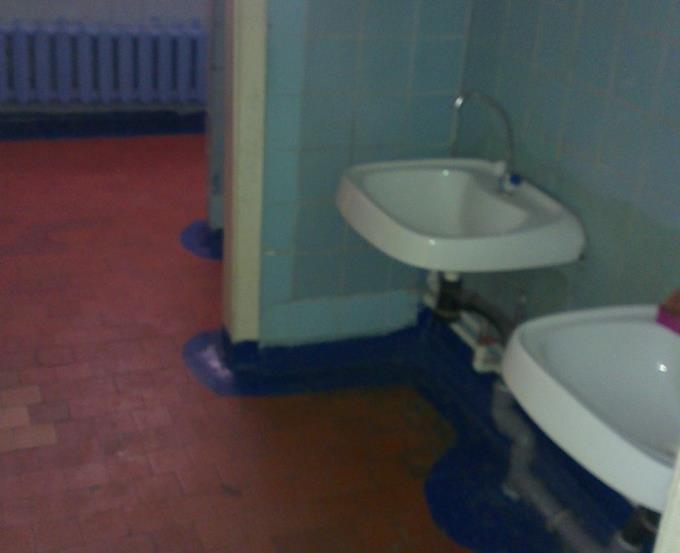 Отопление, вентиляция, кондиционирование -4
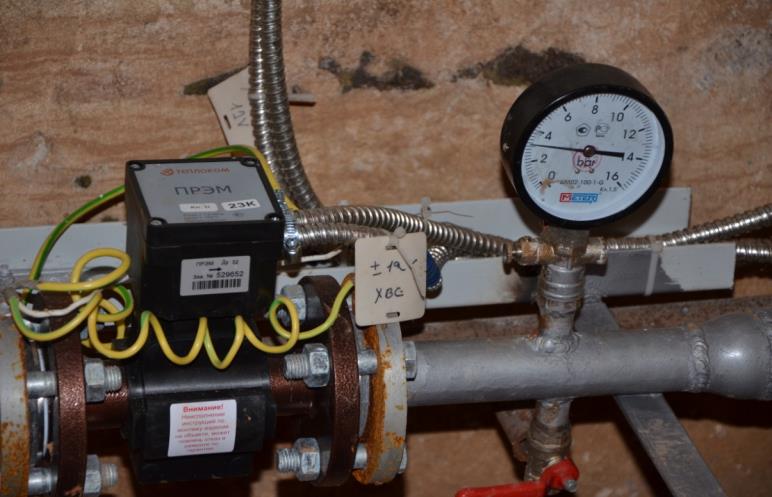 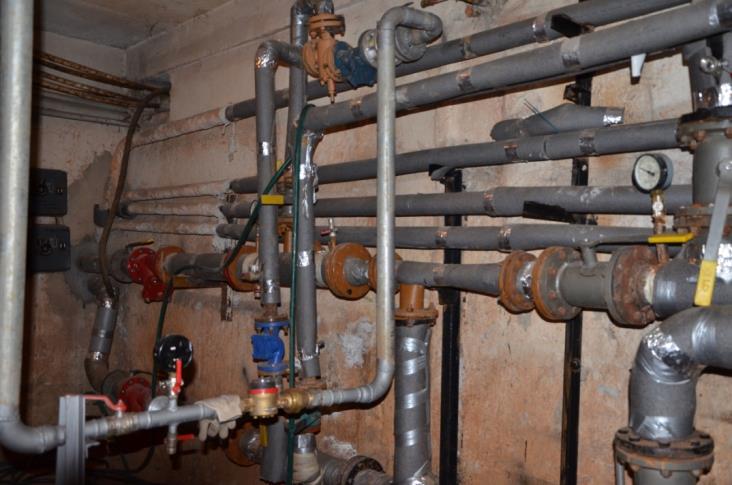 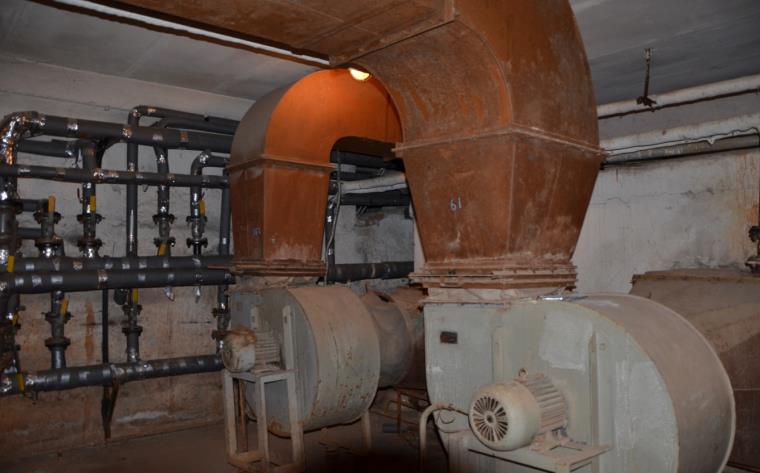 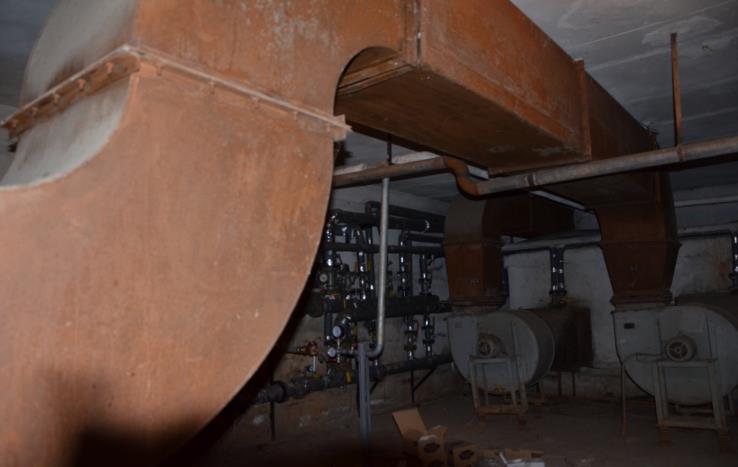 Температура воздуха, влажность. Инсоляция, солнцезащита и ориентация помещений - 4
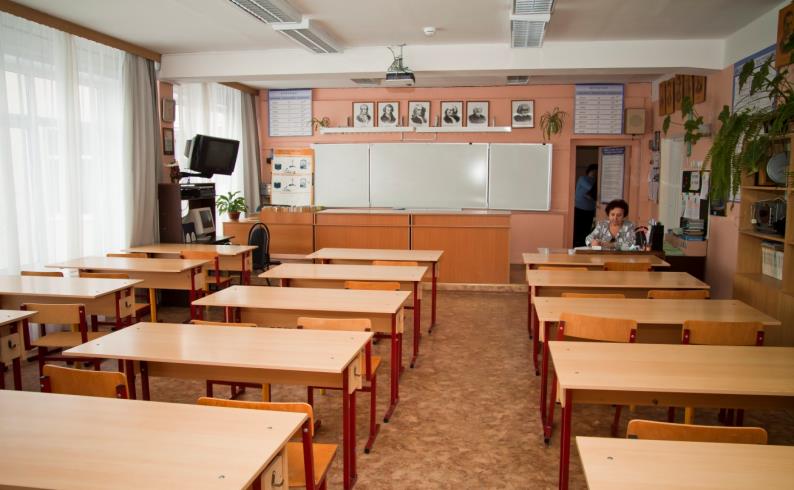 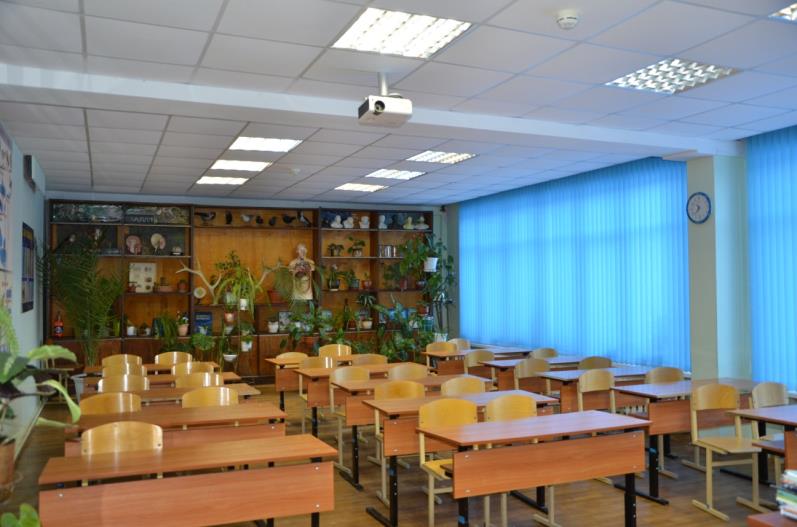 Канализация и водоснабжение. Организация питьевого режима - 5
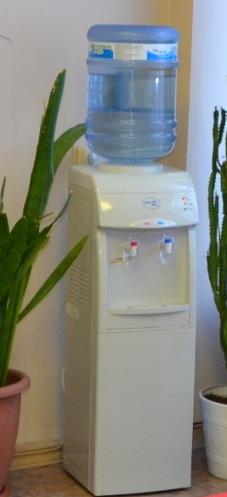 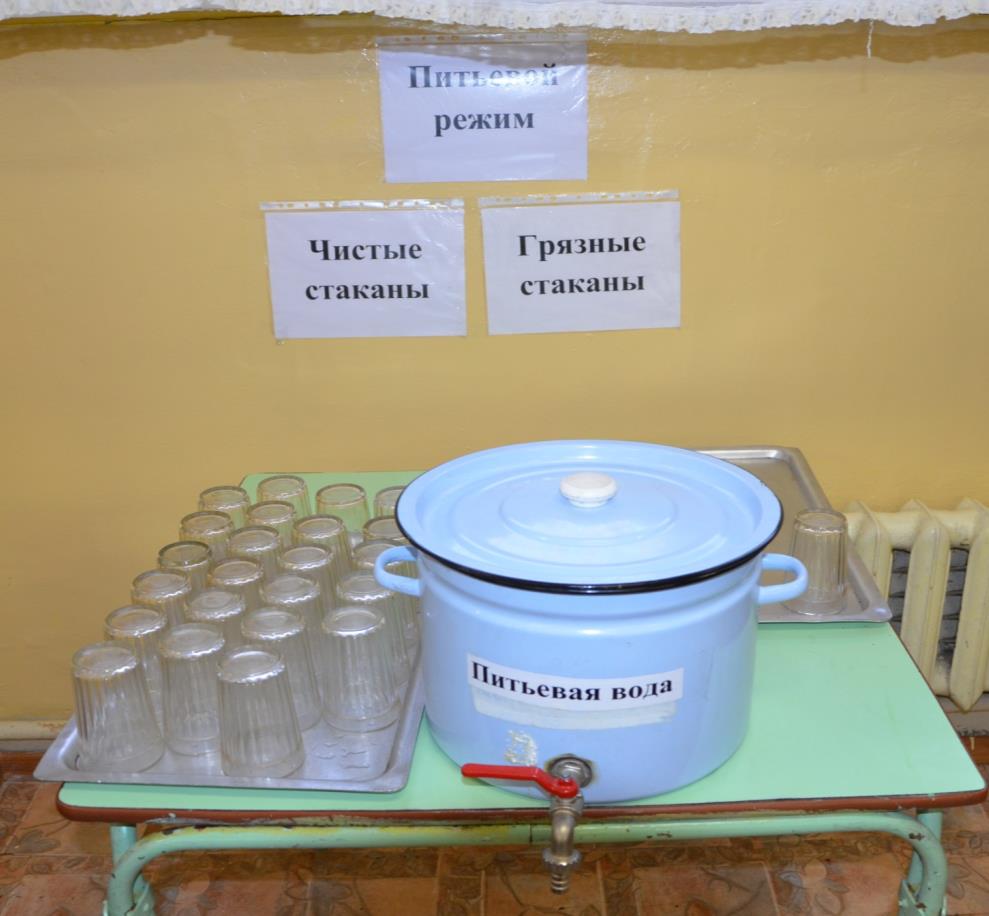 Естественное, искусственное и совместное освещение - 4
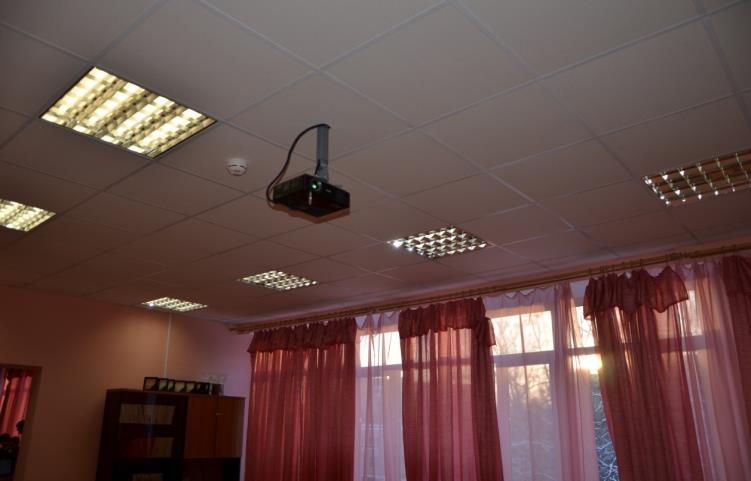 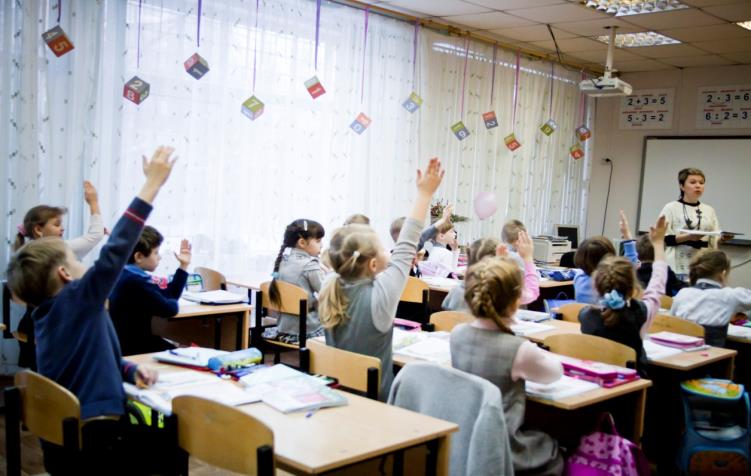 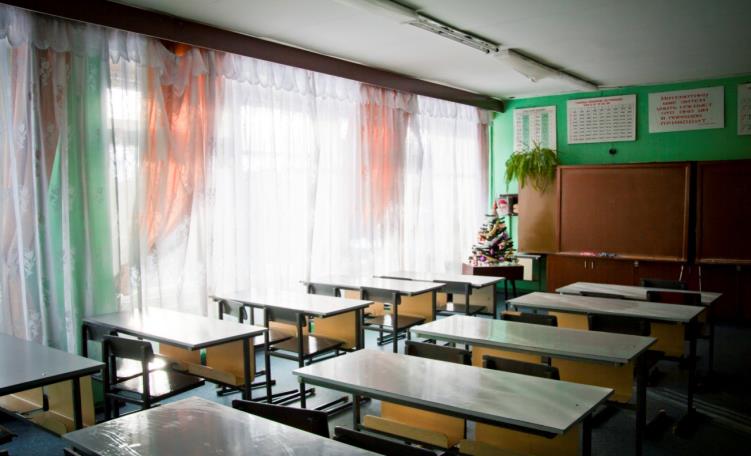 Ученическая мебель (безопасное материалы, эргономические параметры размещения мебели и оборудования) - 4
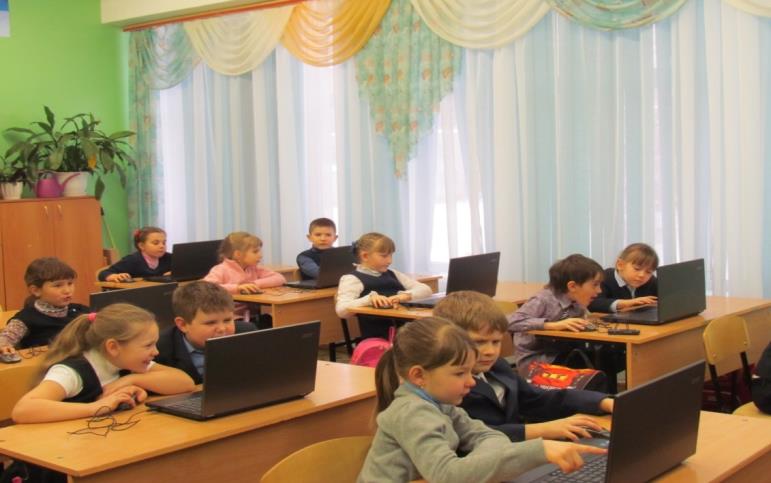 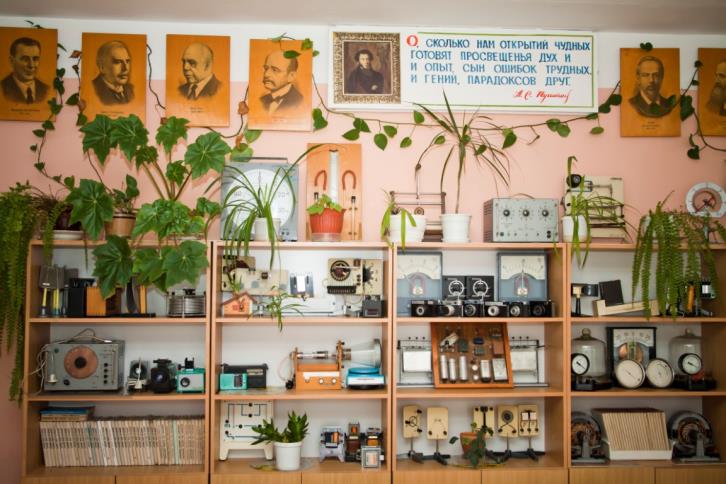 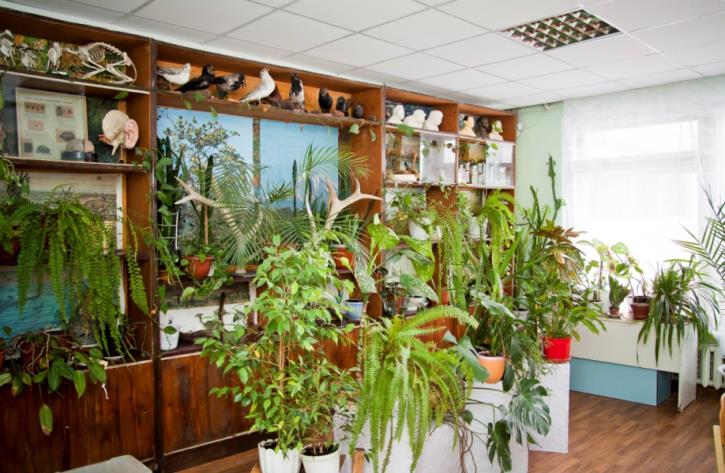 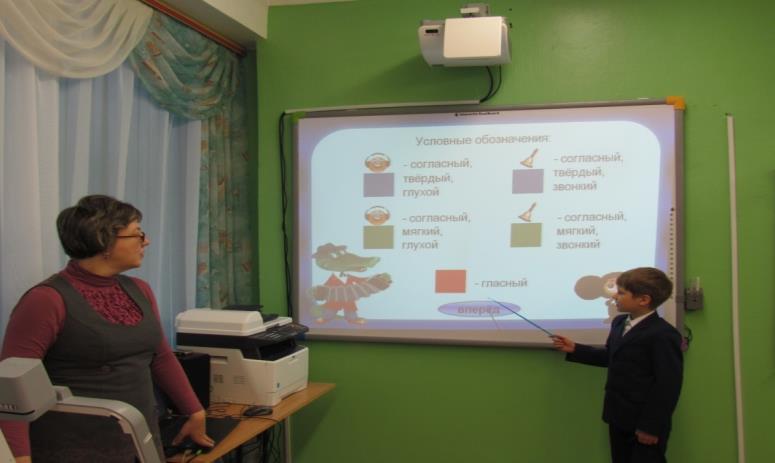 Компьютеры, базы данных, коммуникационные каналы, программные продукты - 4
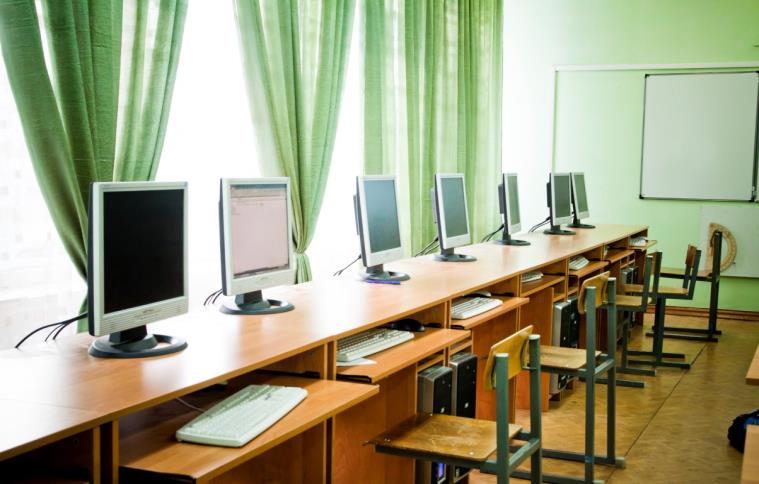 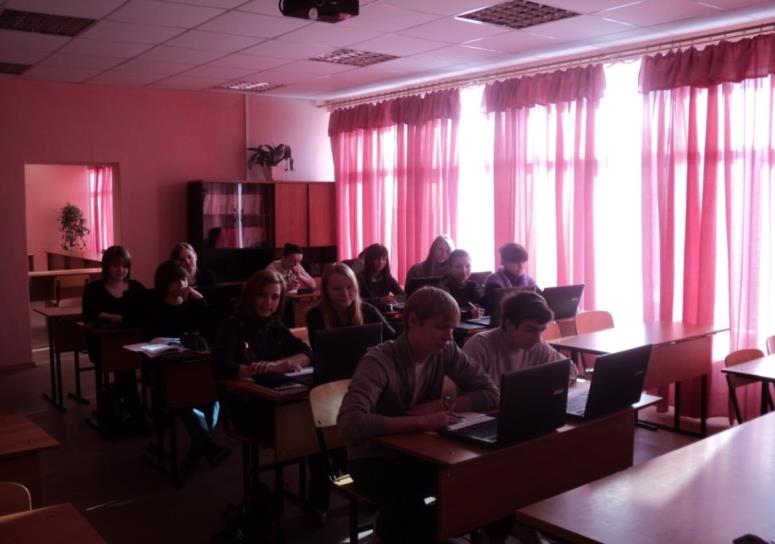 Электронные дневники – 5, Электронные журналы - 5
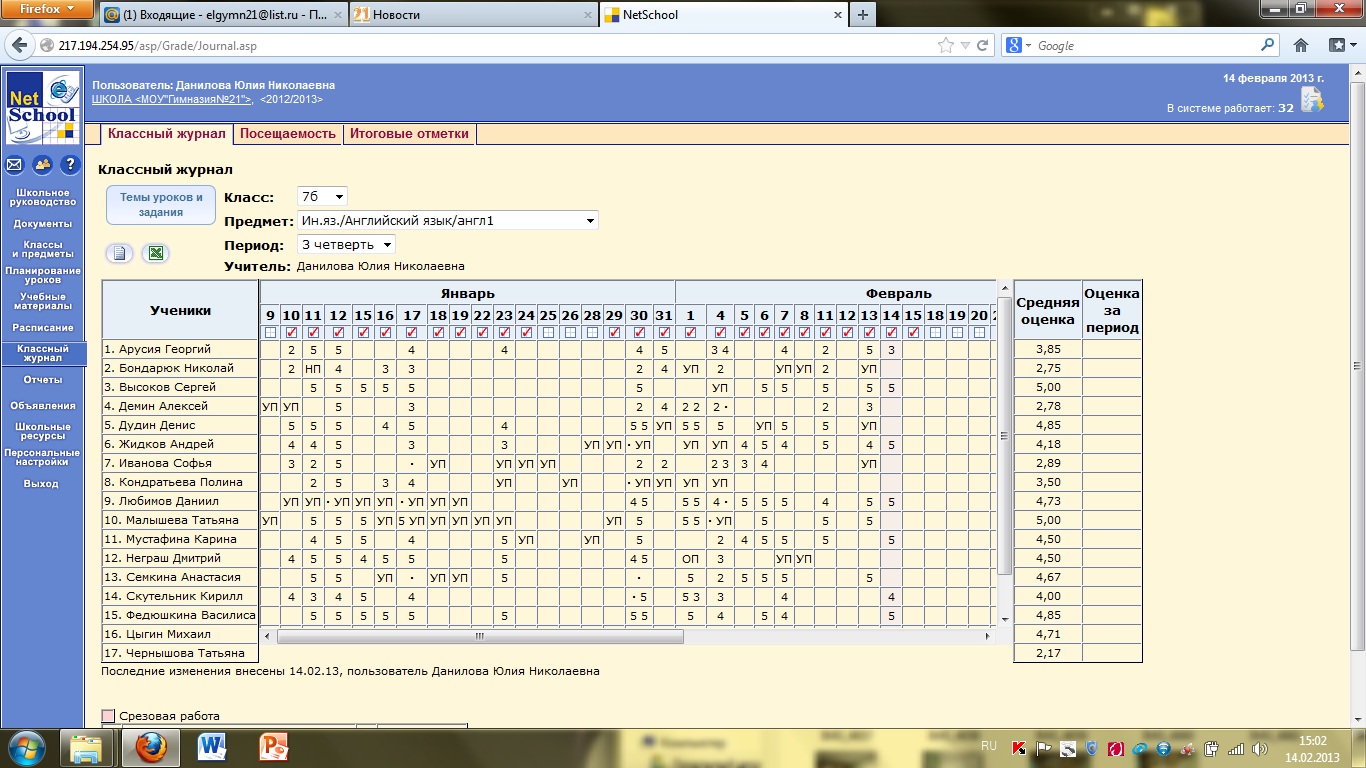 Учебники с электронными приложениями, доступ к электронно-образовательным ресурсам - 3
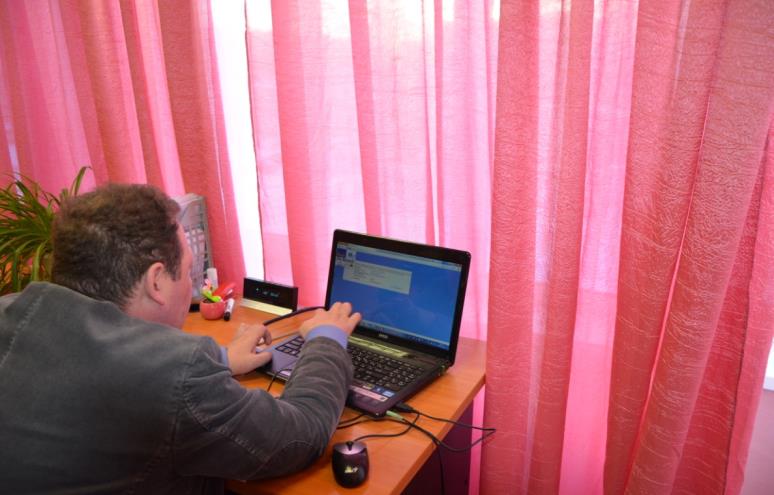 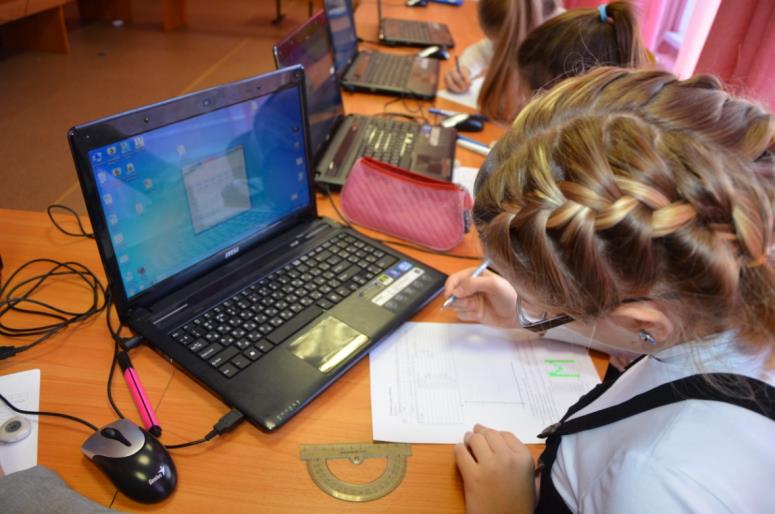 Доступность для обучающихся с ограниченными возможностями здоровья  (инвалидов) – пандусы, лифты - 0
Дистанционное обучение (только для базовых школ) -0
Внеурочная деятельность (воспитывающая среда, обеспечивающая активизацию социальных, интеллектуальных, творческих, физических  способностей) - 3
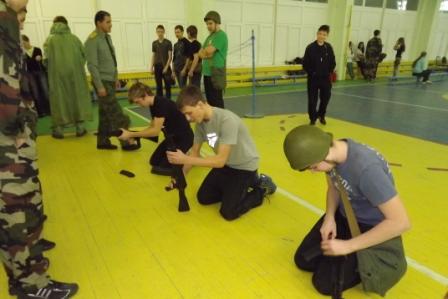 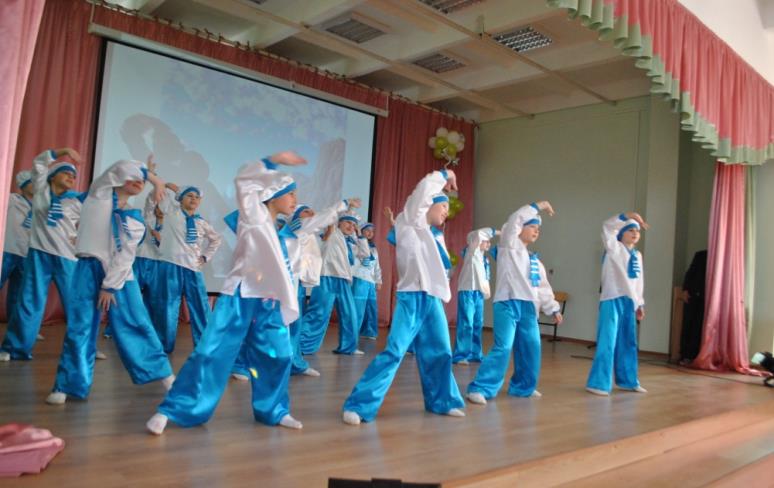 Кнопка тревожной  сигнализации - 5
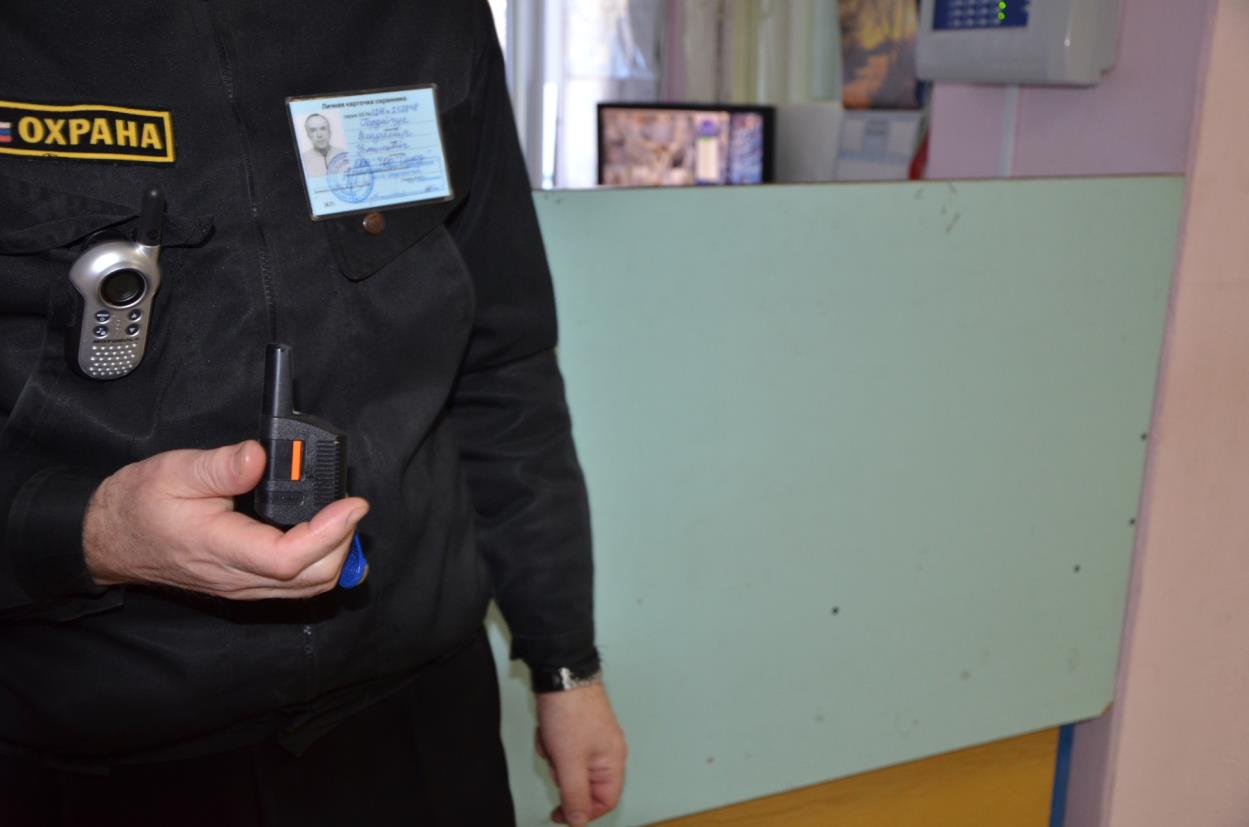 Периметровое ограждение , освещение участка (территории) - 3
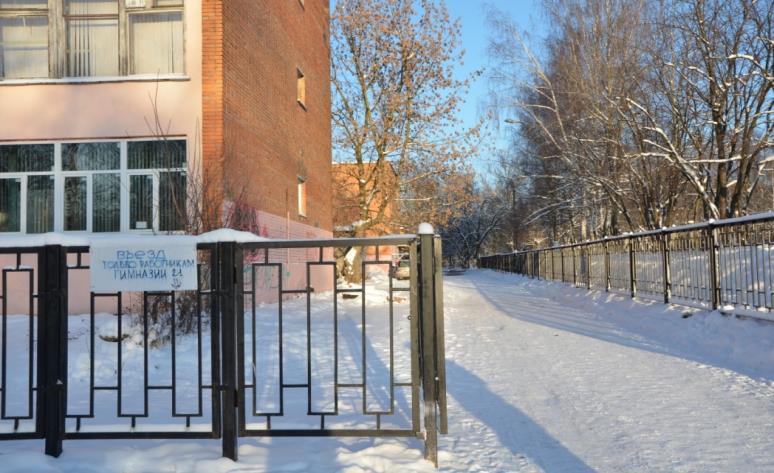 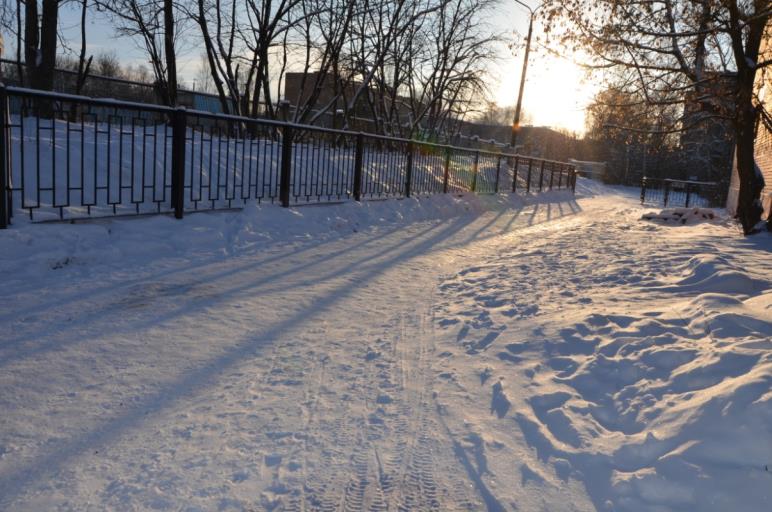 Система видеонаблюдения (визуальный контроль за ситуацией на охраняемом объекте -5
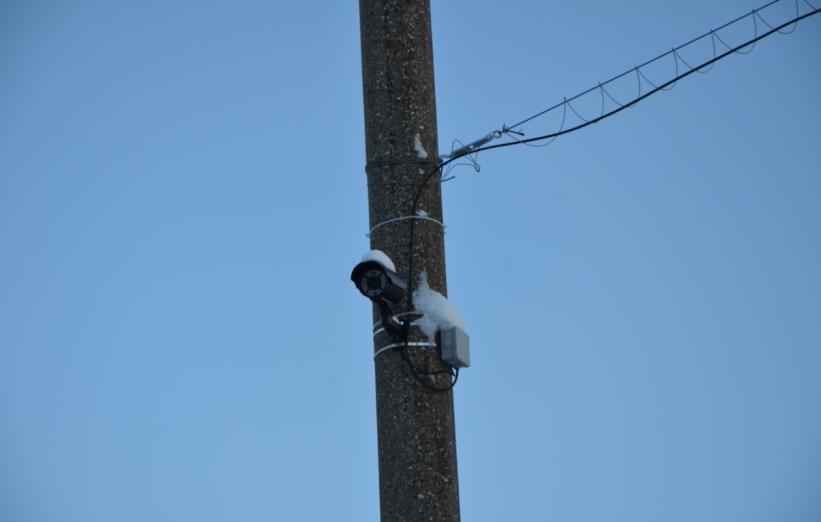 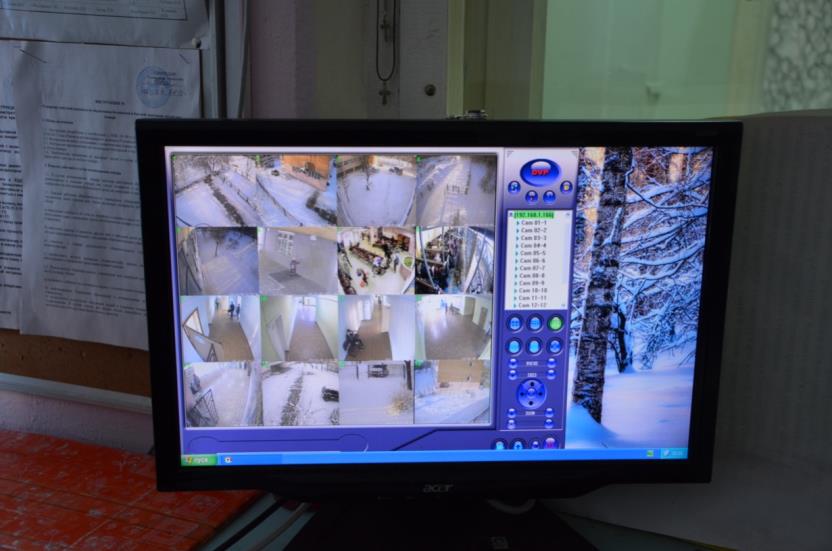 Система контроля управления доступом - 1
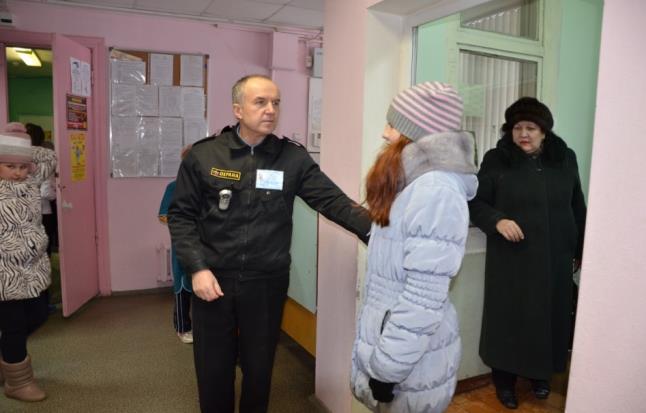 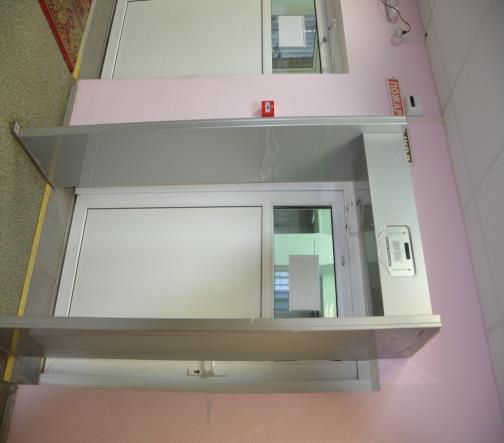 Автоматическая охранно-пожарная сигнализация с выводом сигнала на пульт пожарной охраны  - 5
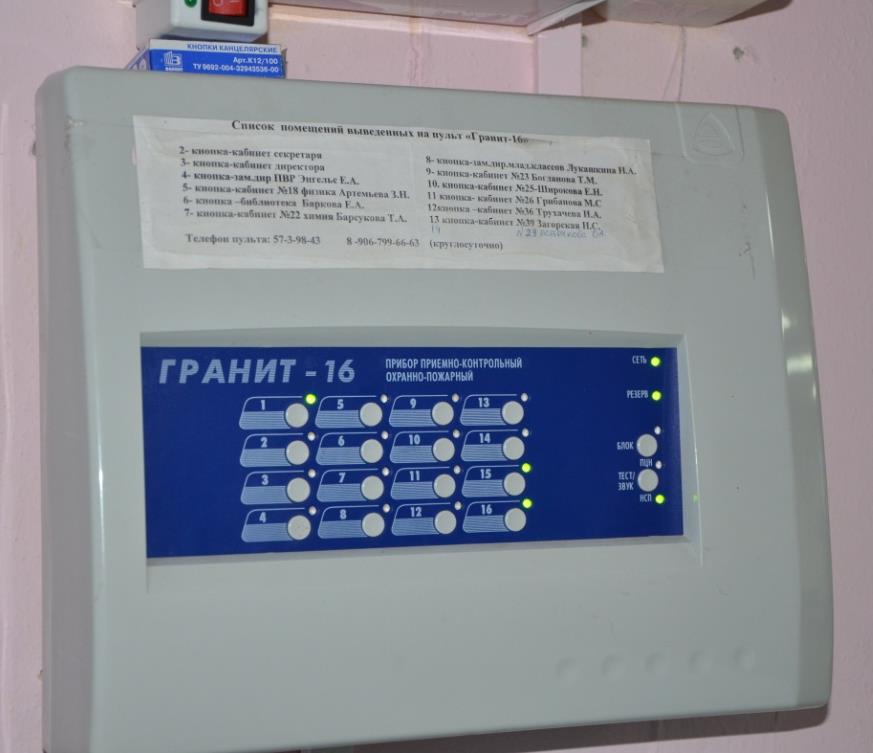 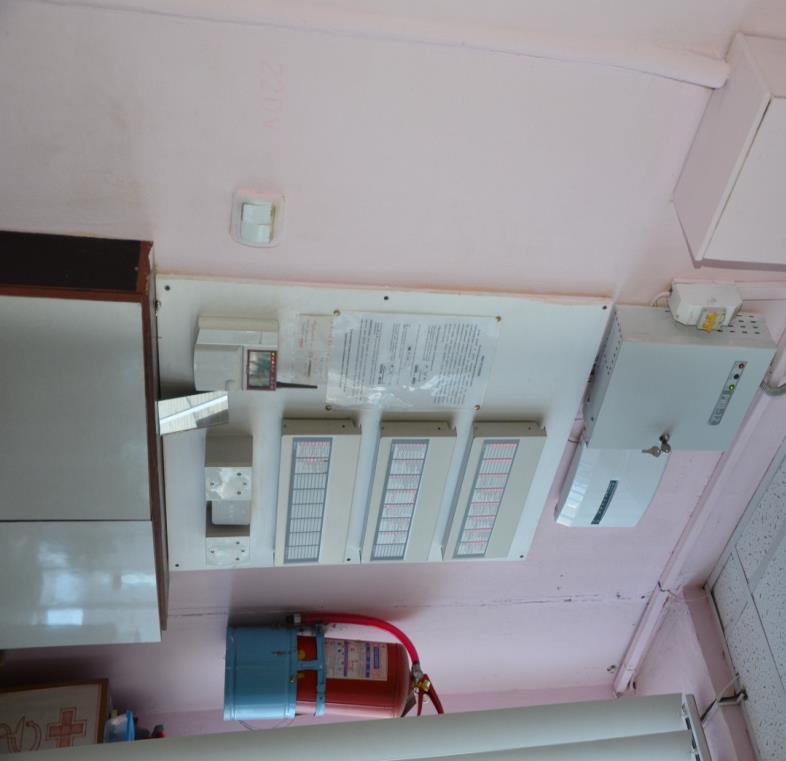 Система оповещения и управления эвакуацией - 5
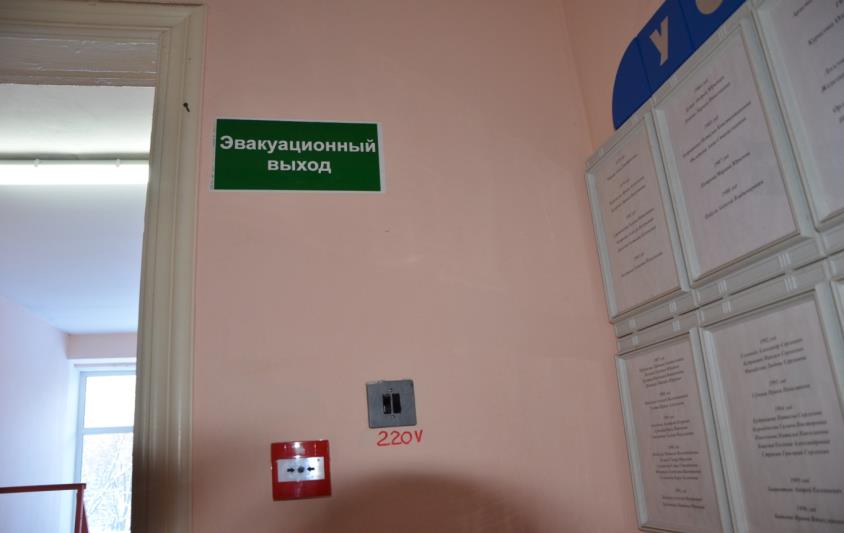 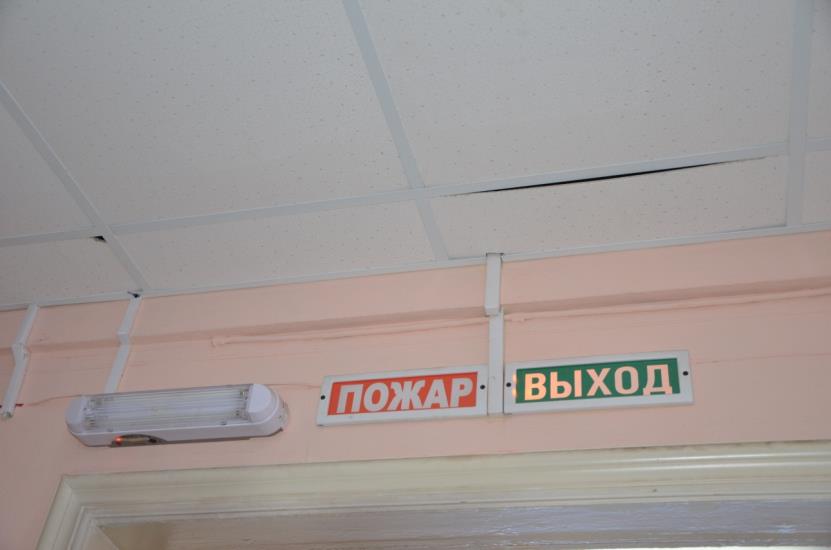 Электробезопасность, энергосберегающие  технологии - 3
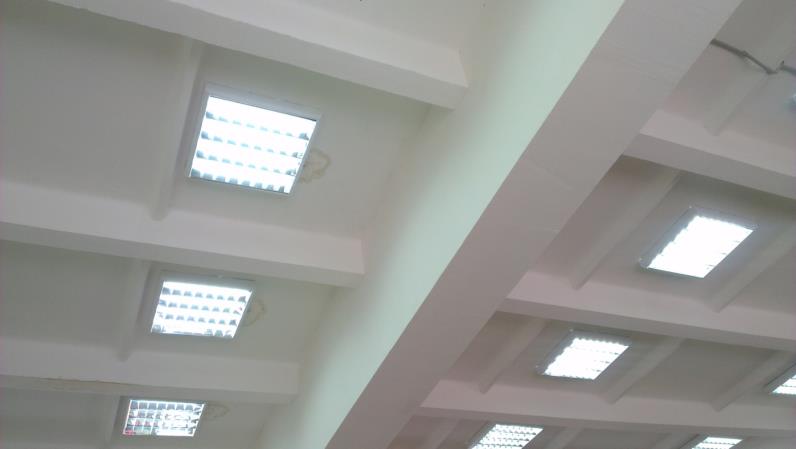 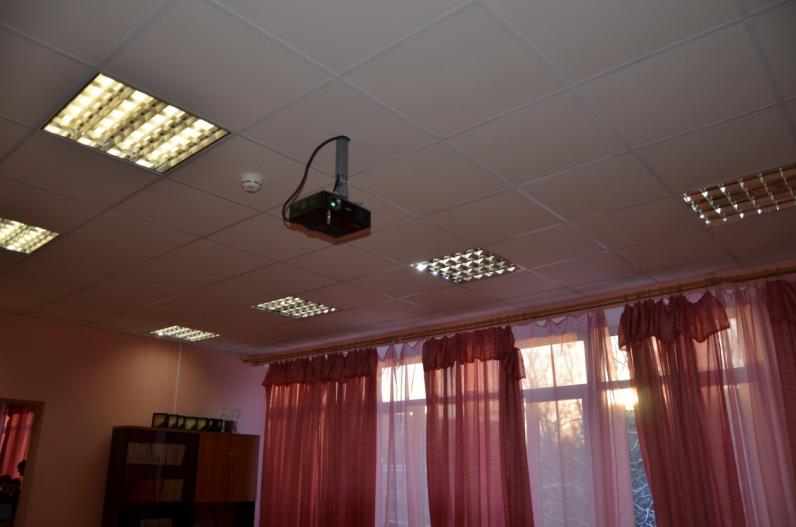 Охрана труда в образовательном процессе (аттестация рабочих мест) - 4
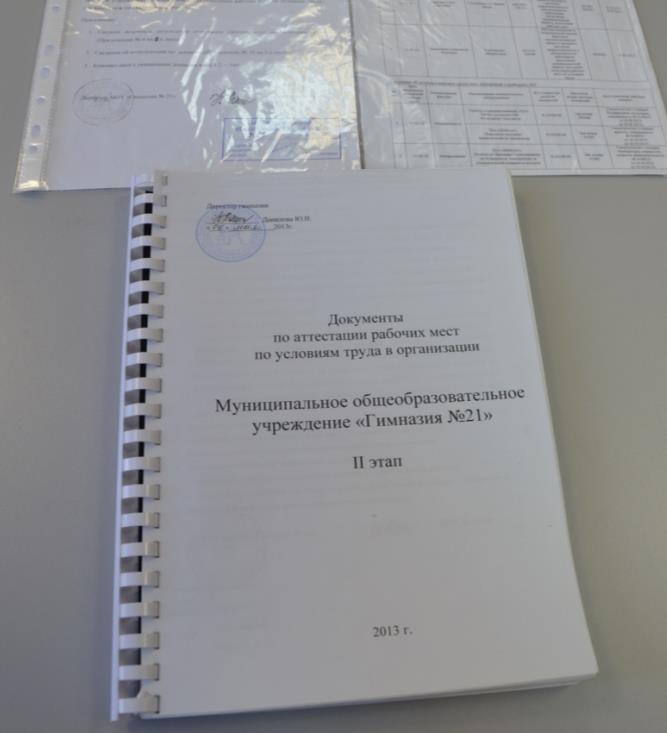 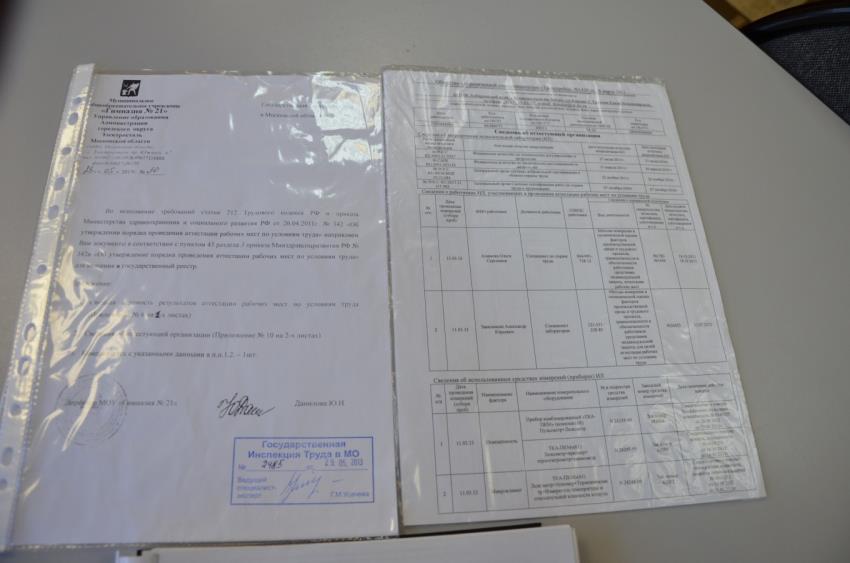 Внешний вид здания общеобразовательного учреждения - 3
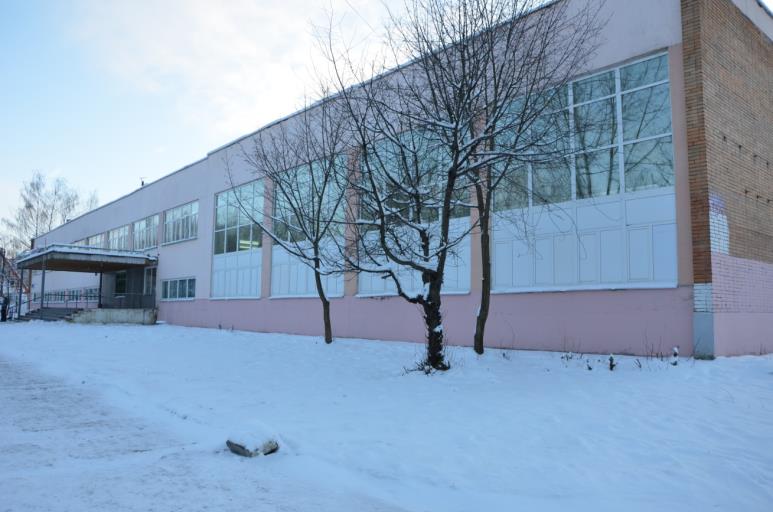 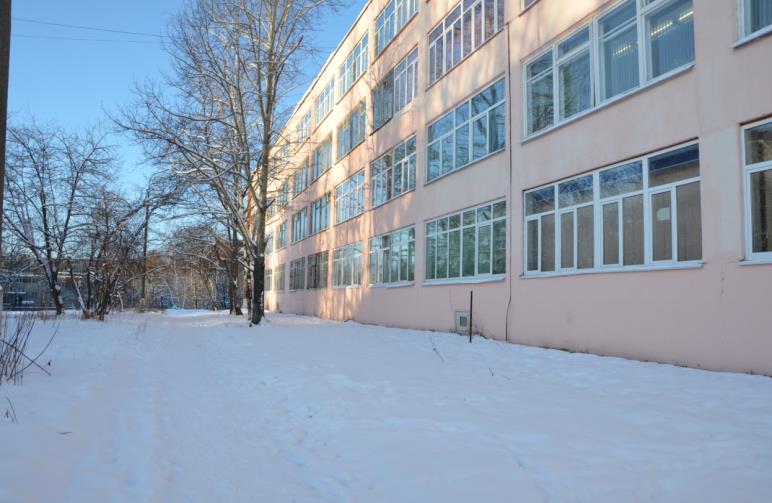 Защитные полосы и изгороди из кустарников вдоль ограждения на участке - 2
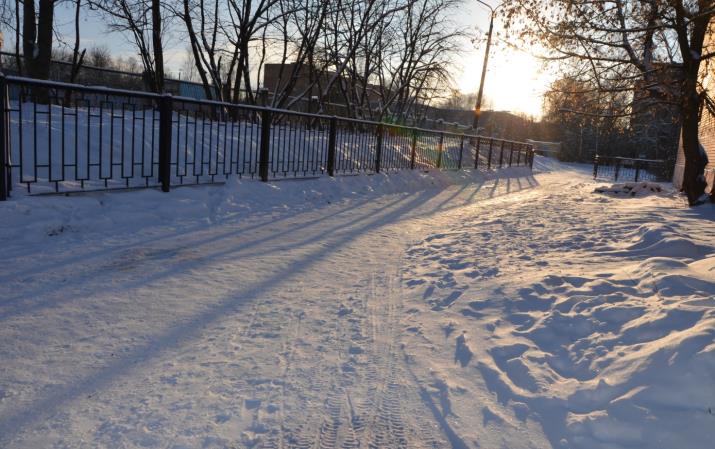 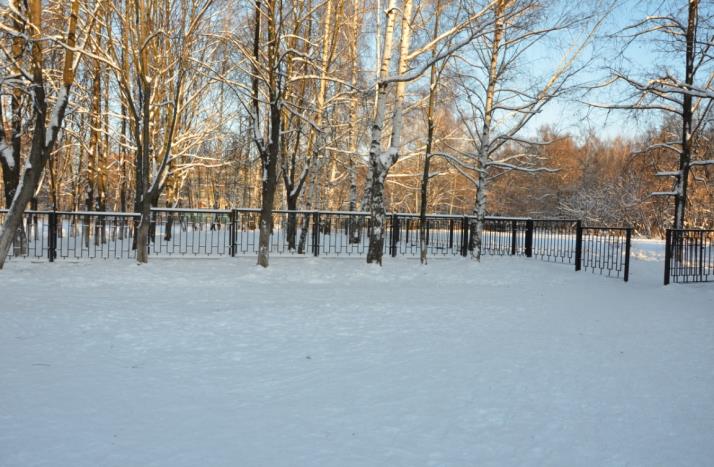 Эстетическая зона территории (цветники, клумбы, вертикальные декоративные ограждения и др.) -3
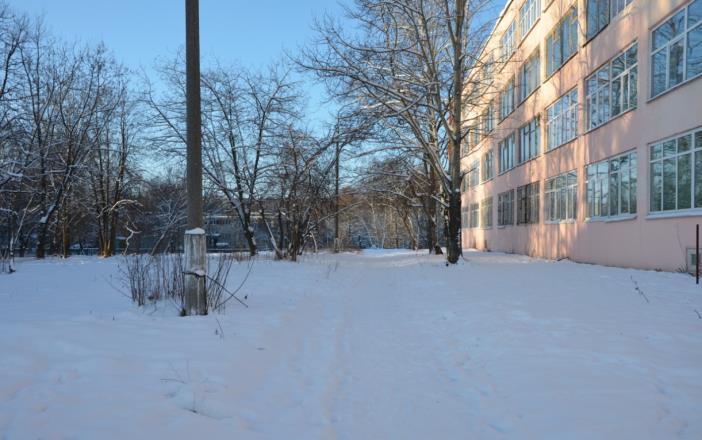 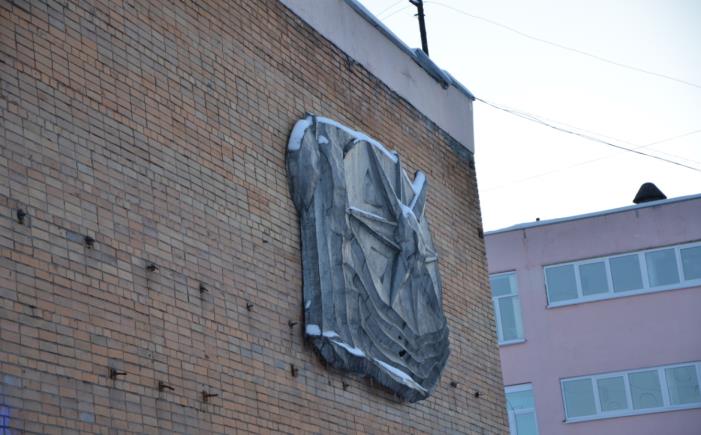 Физкультурно-спортивная зона - 0
Учебно-опытный участок - 2
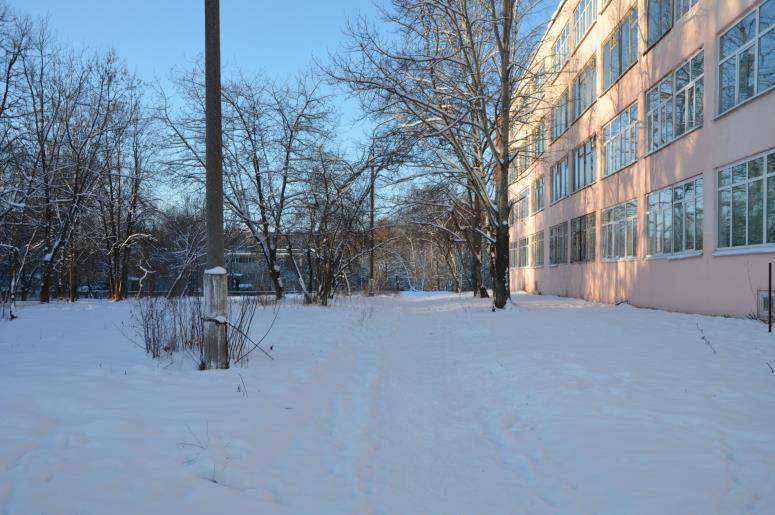 Зона отдыха (площадки для тихого отдыха) - 1
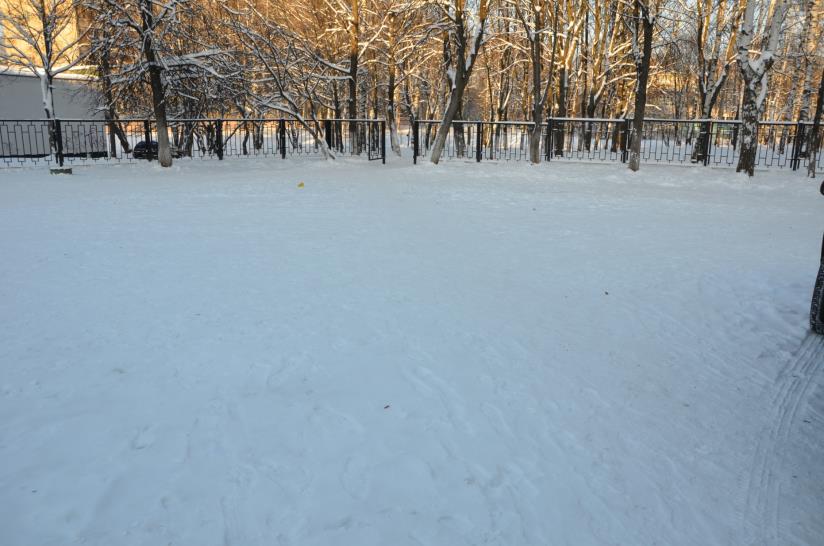 Игровая зона (малые архитектурные формы)  - 0
Зона для проведения занятий по профилактике ДТП - 0
Хозяйственная зона (отдельный въезд, вход) - 5
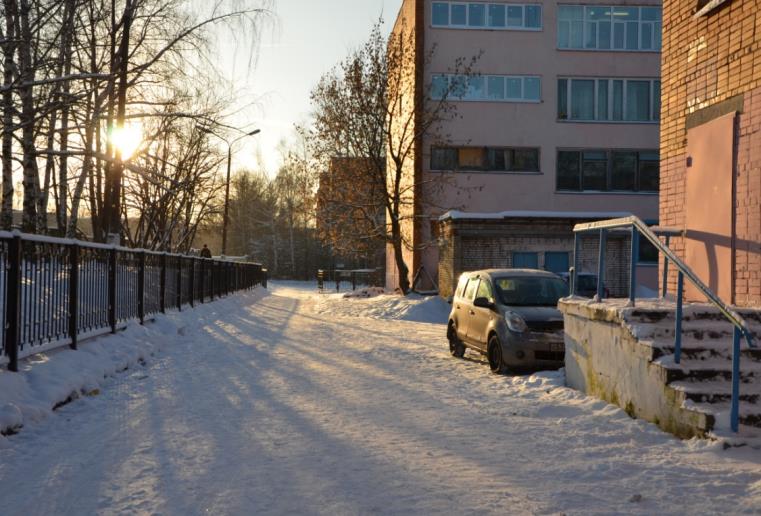 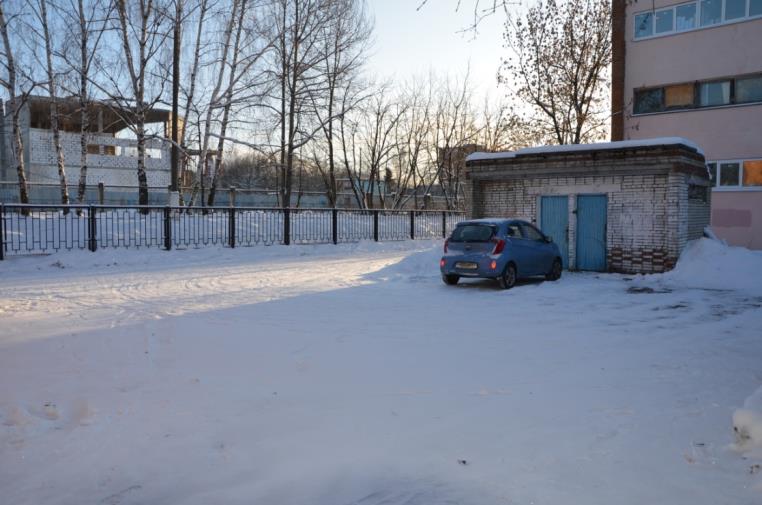 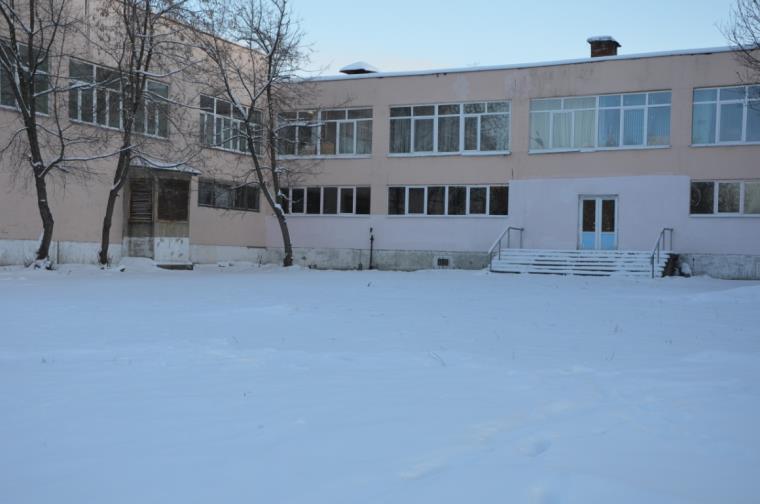 Подъезды для спецтранспорта, возможность объезда вокруг здания - 3
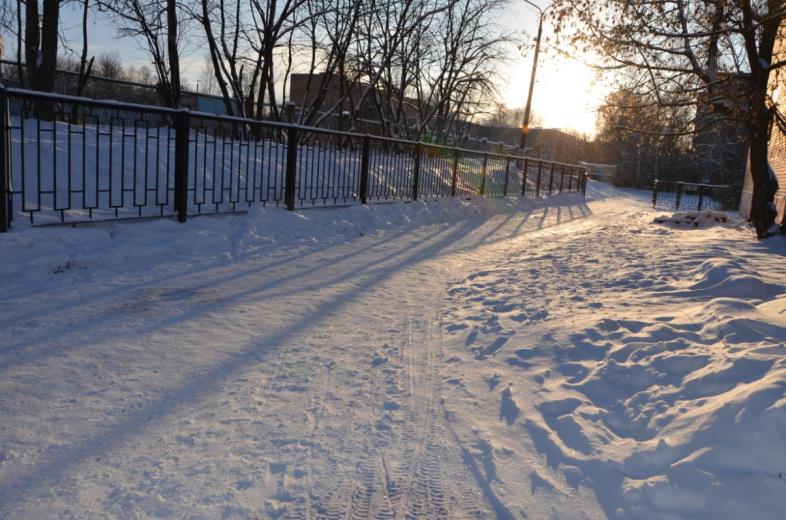 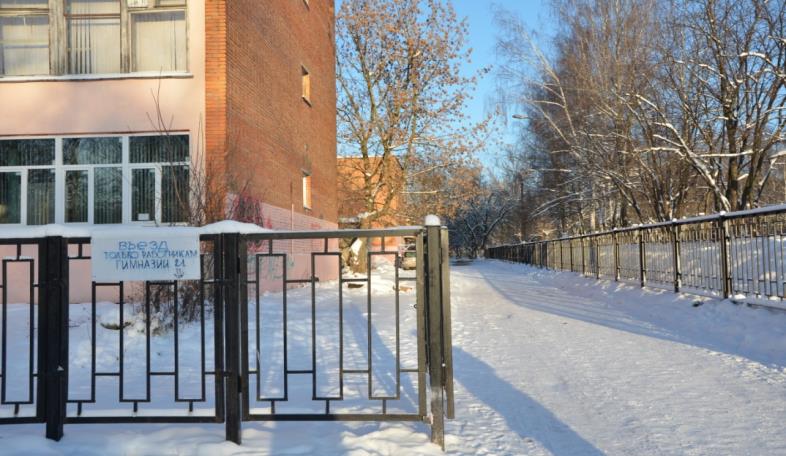 Состояние дорожек, площадок, проездов (твердые, мощёные) - 4
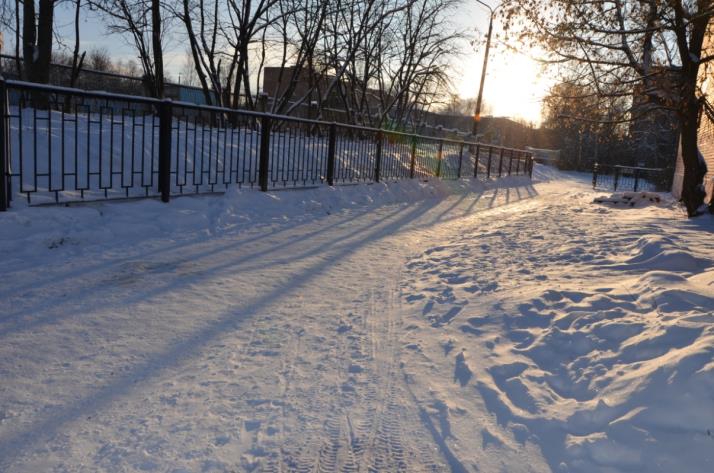 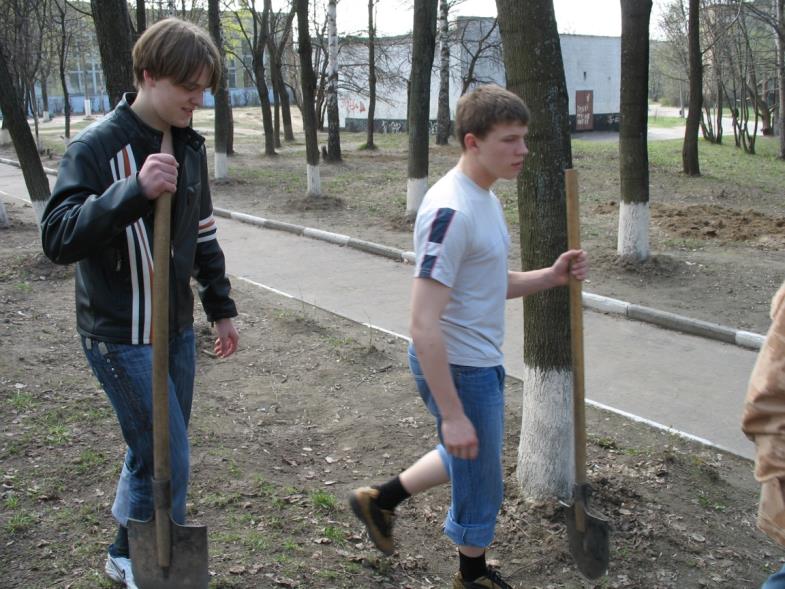 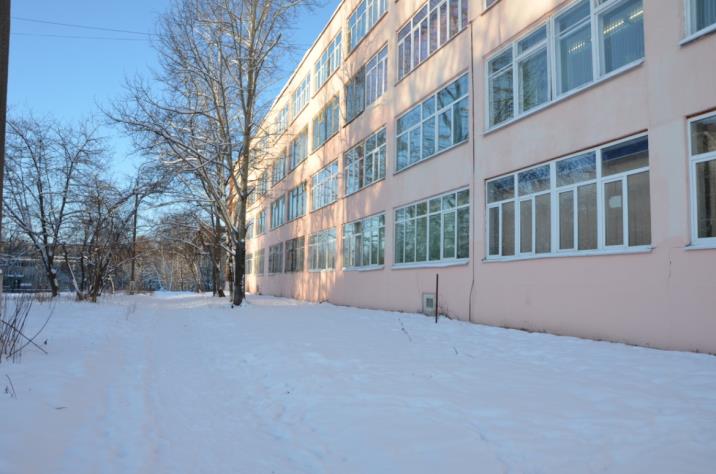 Индивидуальные особенности благоустройства пришкольного участка (территории) - 3
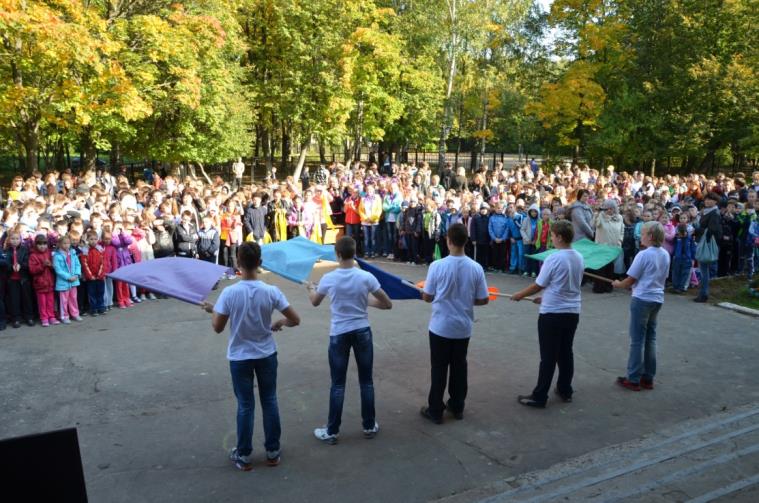 Состояние пришкольной территории и её использование в осенне-зимний период - 4
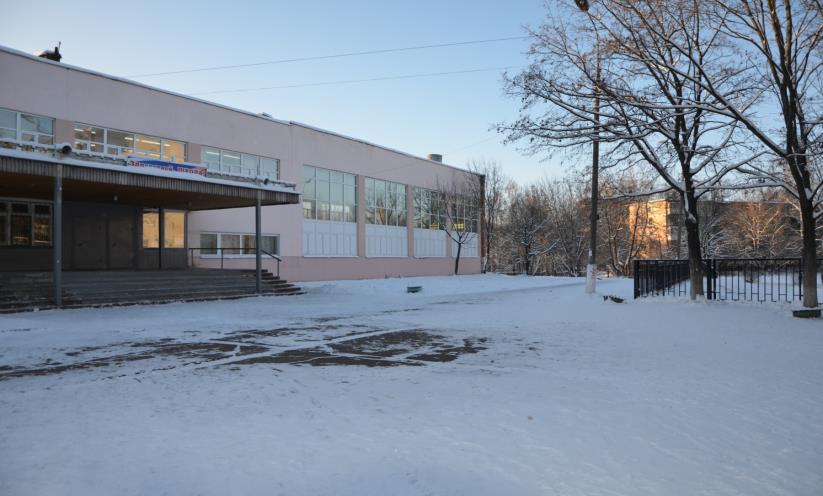 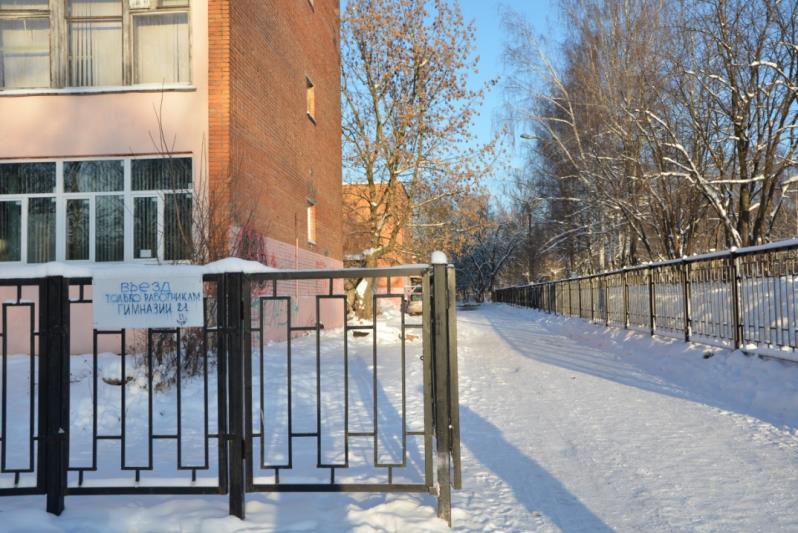